Mapy a Ideologie
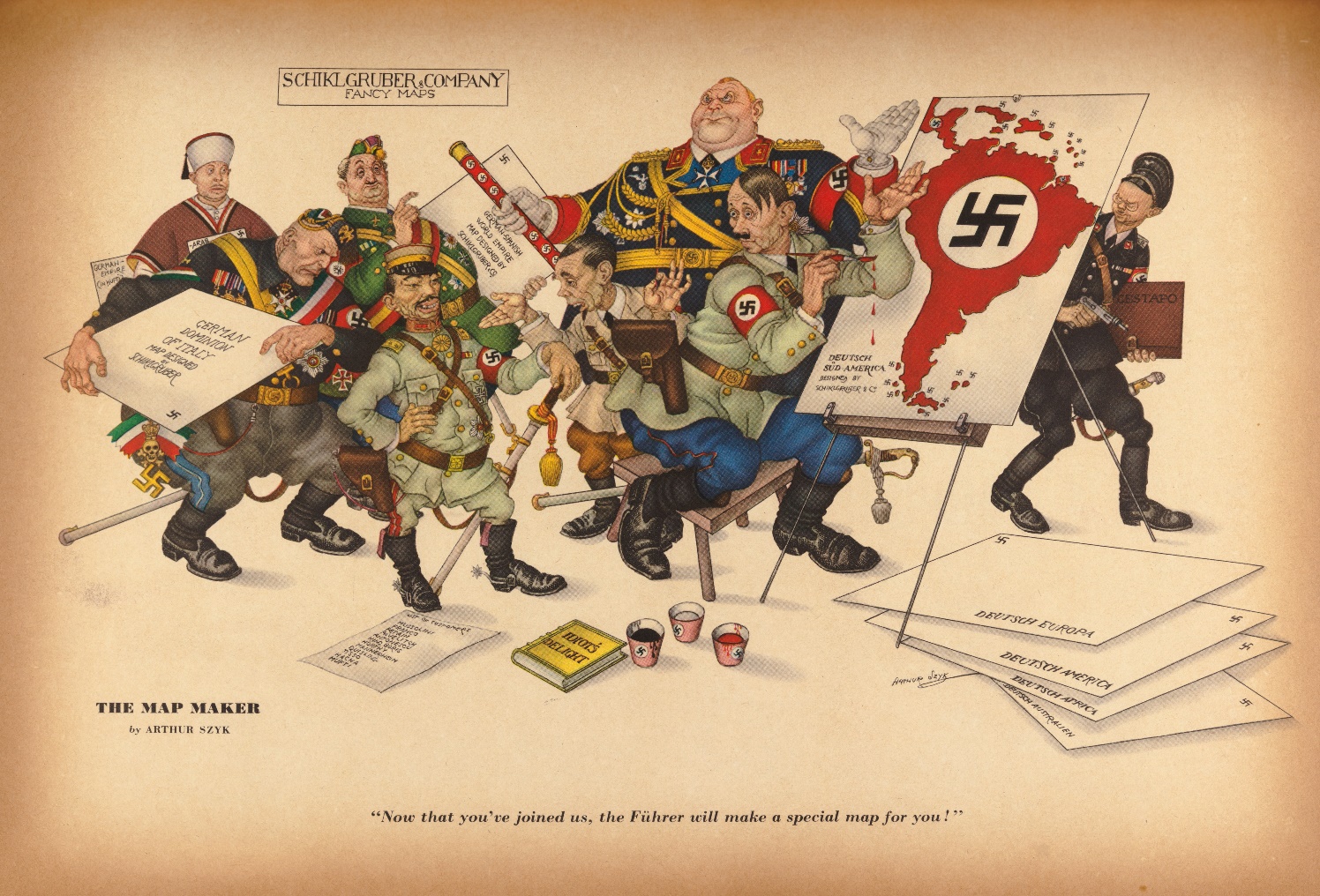 Vybrané problémy historické kartografie a geografie
Jitka Močičková
mocickova@hiu.cas.cz
1. Ideologie a kartografické dokumenty
nezastupitelné místo kartografie v oblasti propagandy – atraktivní způsob vizualizace + veřejnost více věří mapám než textům, méně podrobovány kritice
Mark Monmonier, How to lie with maps? / Proč mapy lžou (1991/2000)
co je možné na mapách vyjádřit:
geopolitickou situaci perspektivou konkrétního aktéra (stát, strana, národ)
nárokovat určité území x ospravedlnit neoprávněný zábor území
zdůraznit celistvost a sílu státu x křehkost a ohrožení nejrůznějšího druhu
vyzdvihnout vojenské úspěchy x bagatelizovat vojenské neúspěchy, …
kartografické dokumenty – významné místo školní kartografie jako ideologického nástroje
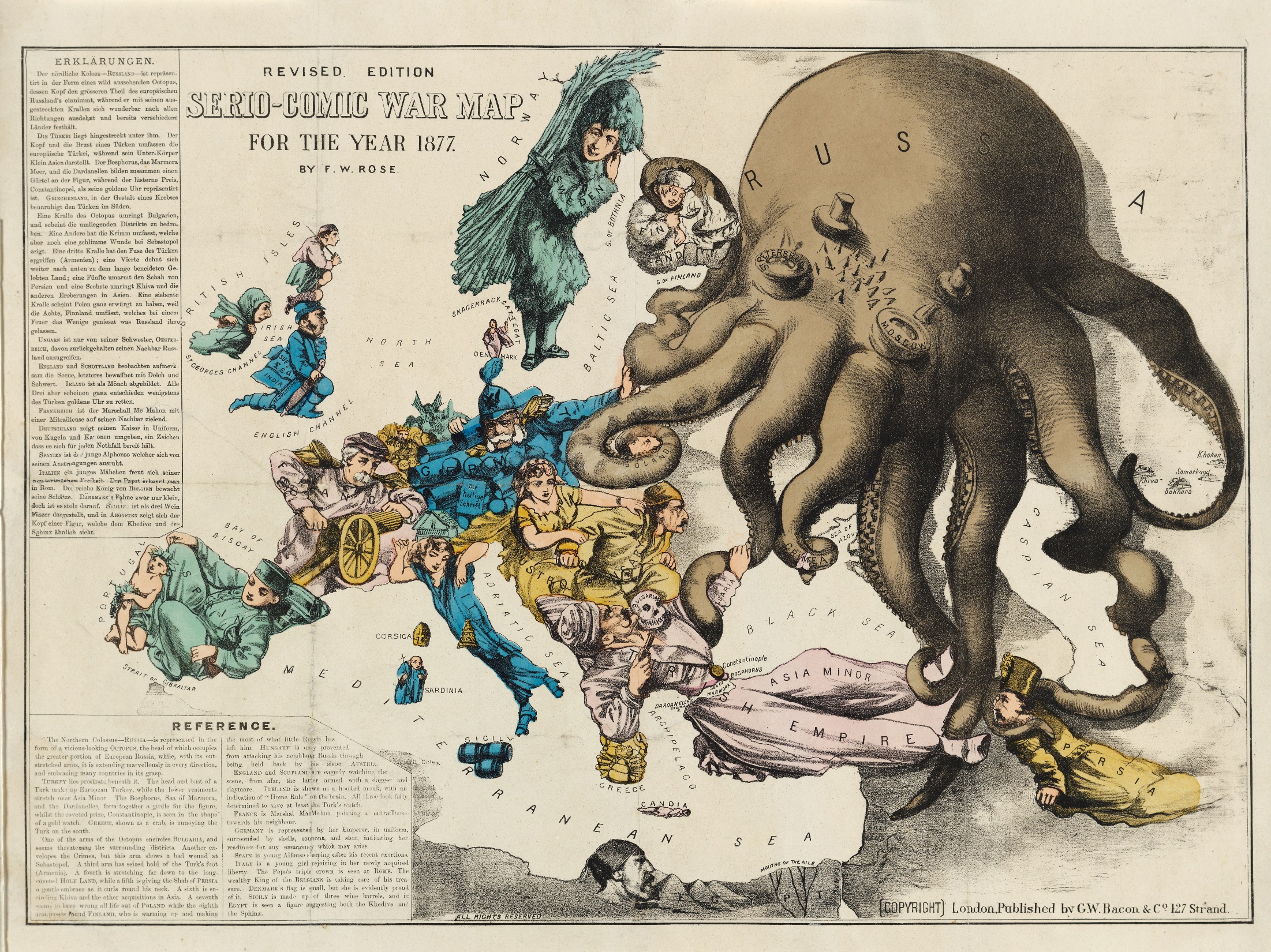 od 70. let 19. stol.
popularita alegorických válečných map


rusko-turecká válka (1877–1878)

poprvé motiv chobotnice – „Black Octopus“
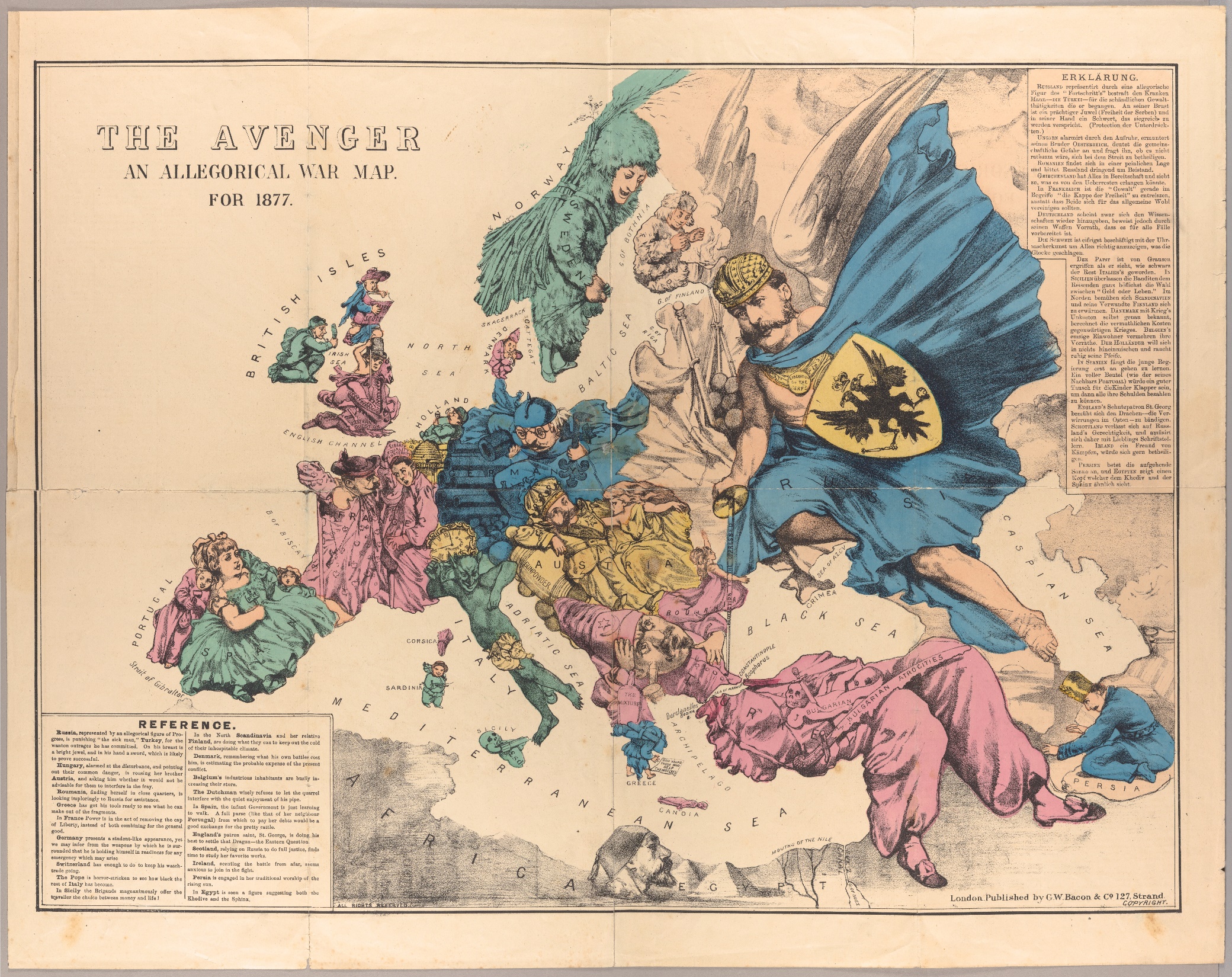 rusko-turecká válka (1877–1878)
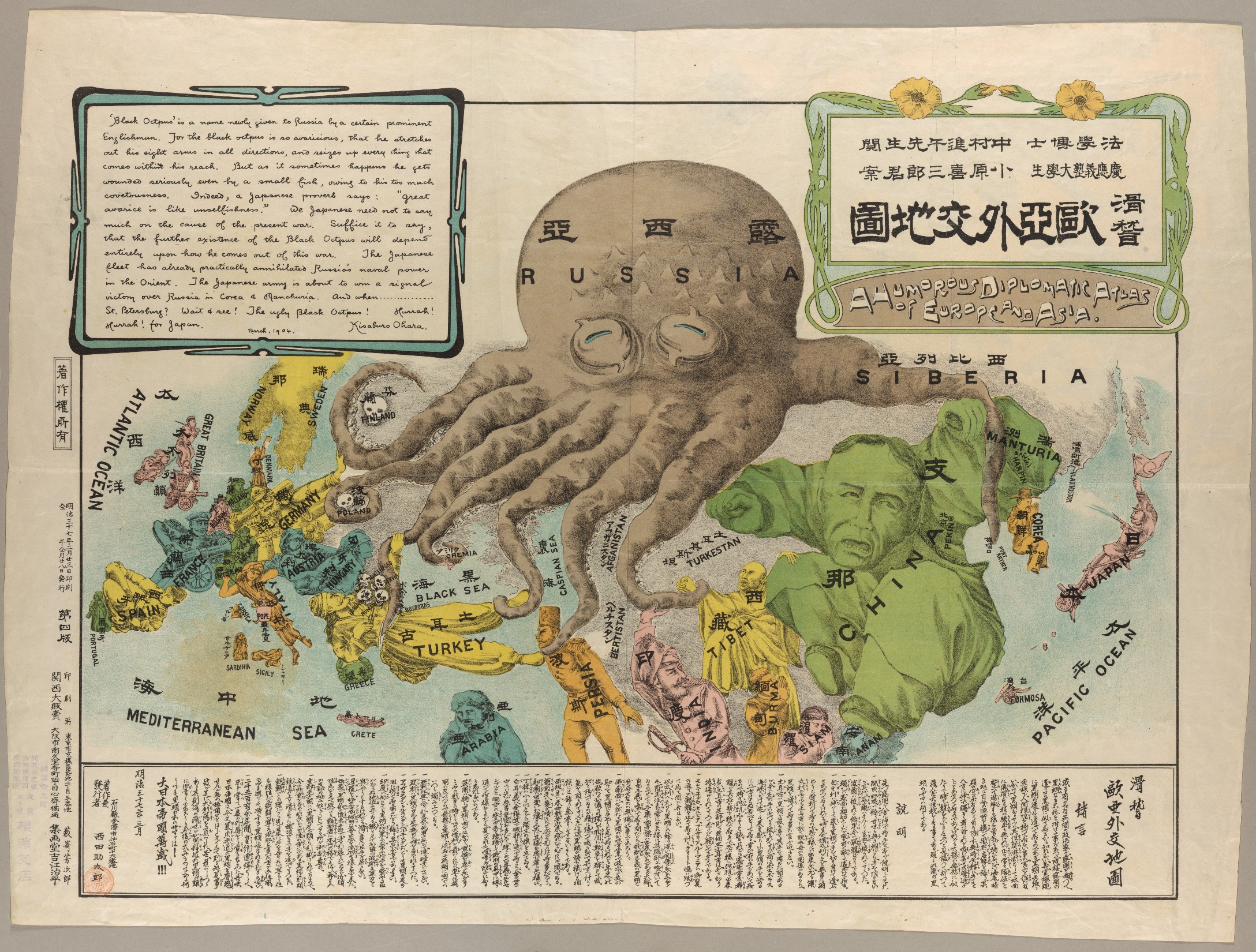 Antiruská propaganda během probíhající rusko-japonské války (1904)

snaha ovlivnit Británii, aby nadále zůstala v konfliktu neutrální
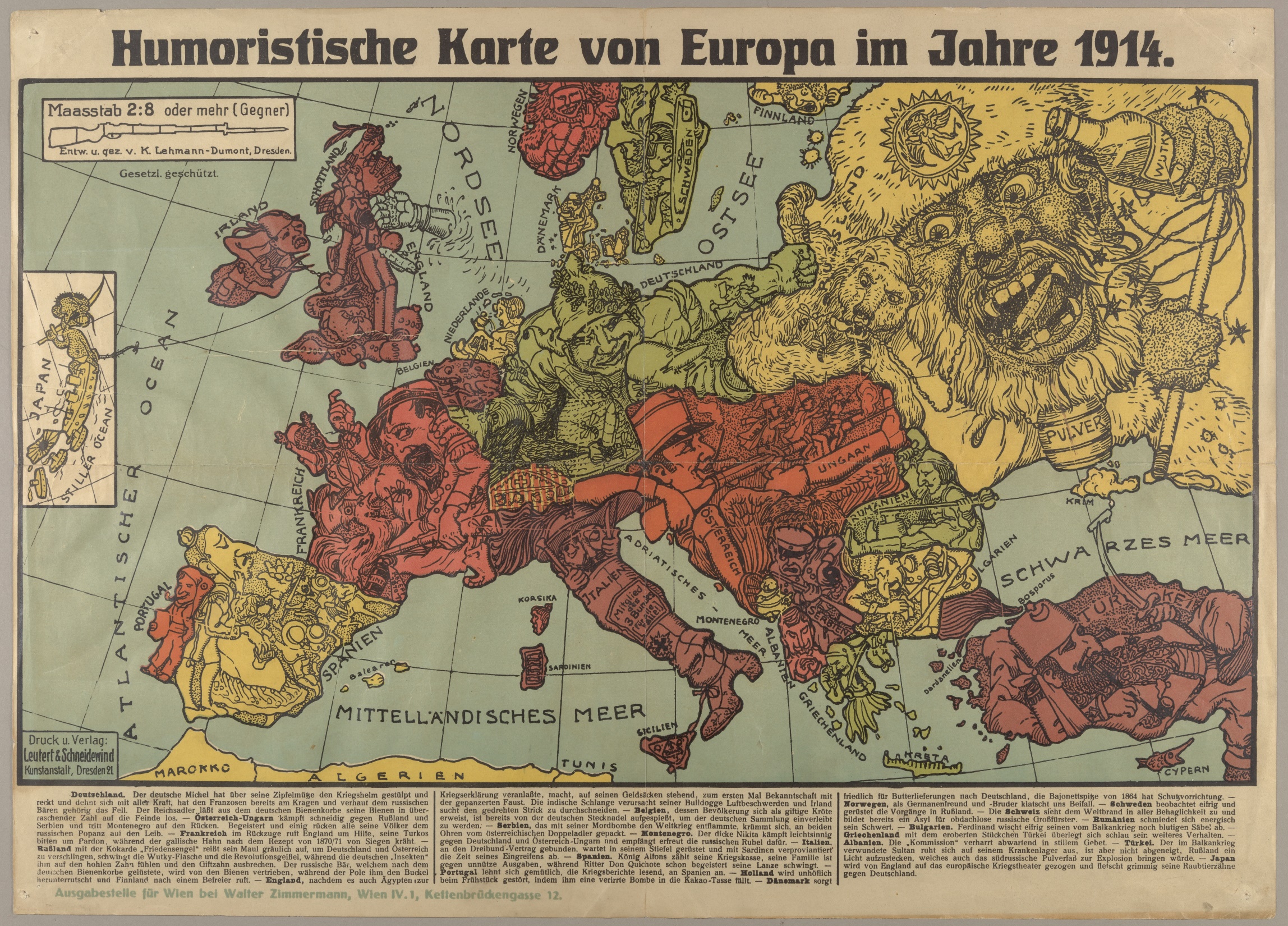 1914

německá perspektiva
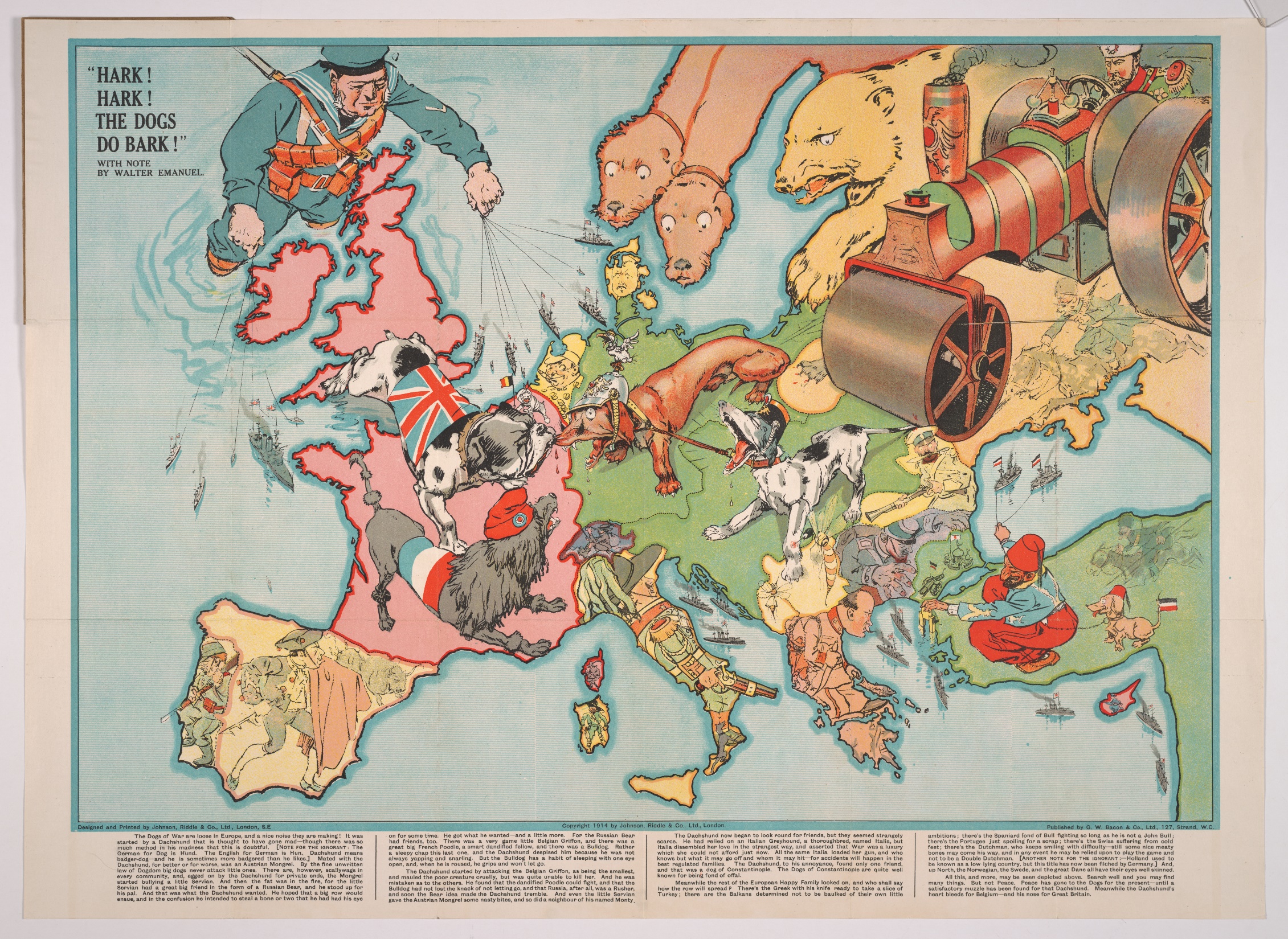 1914

britská perspektiva
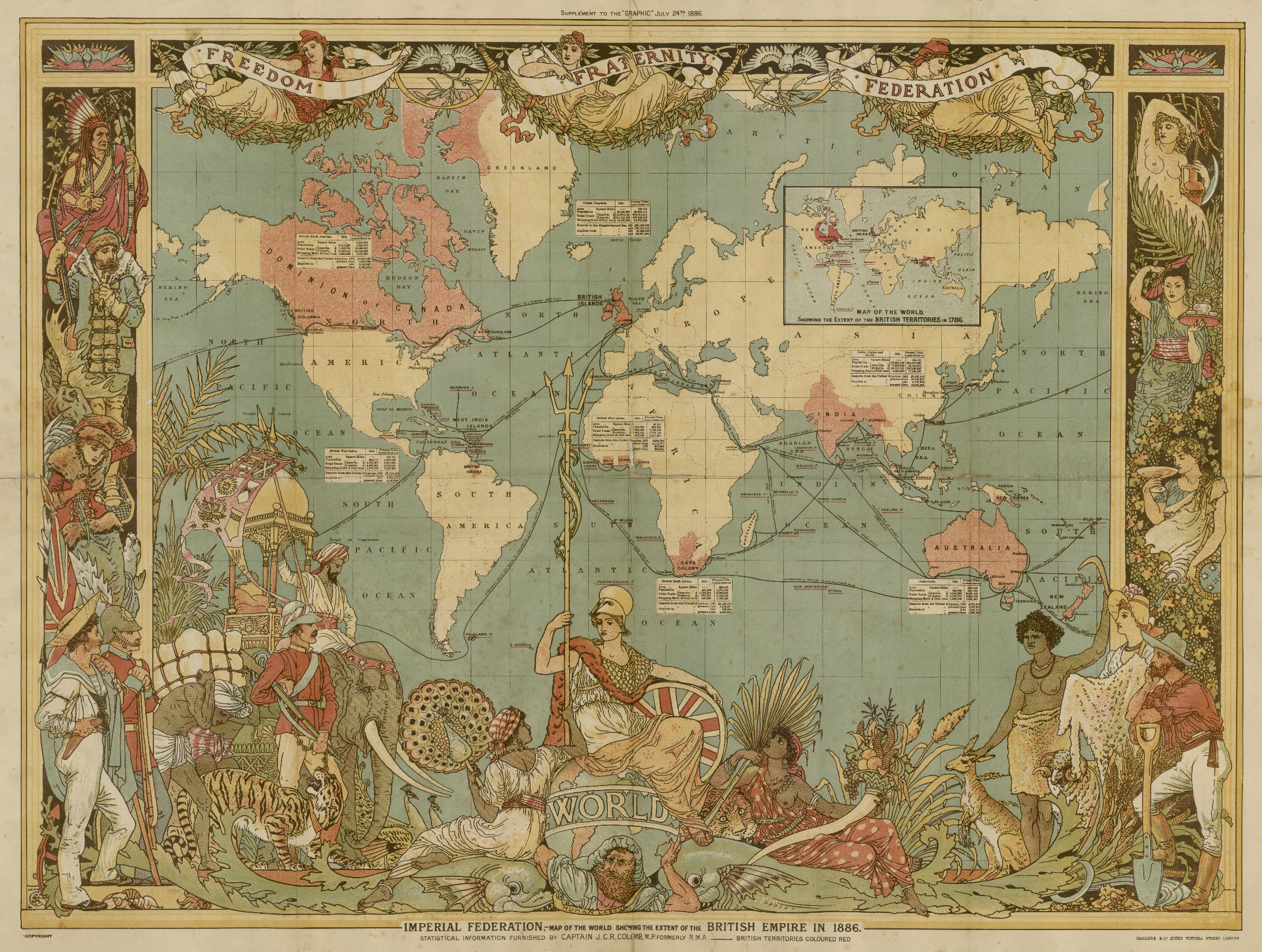 Mapa jako symbol moci

Britské impérium (1886)
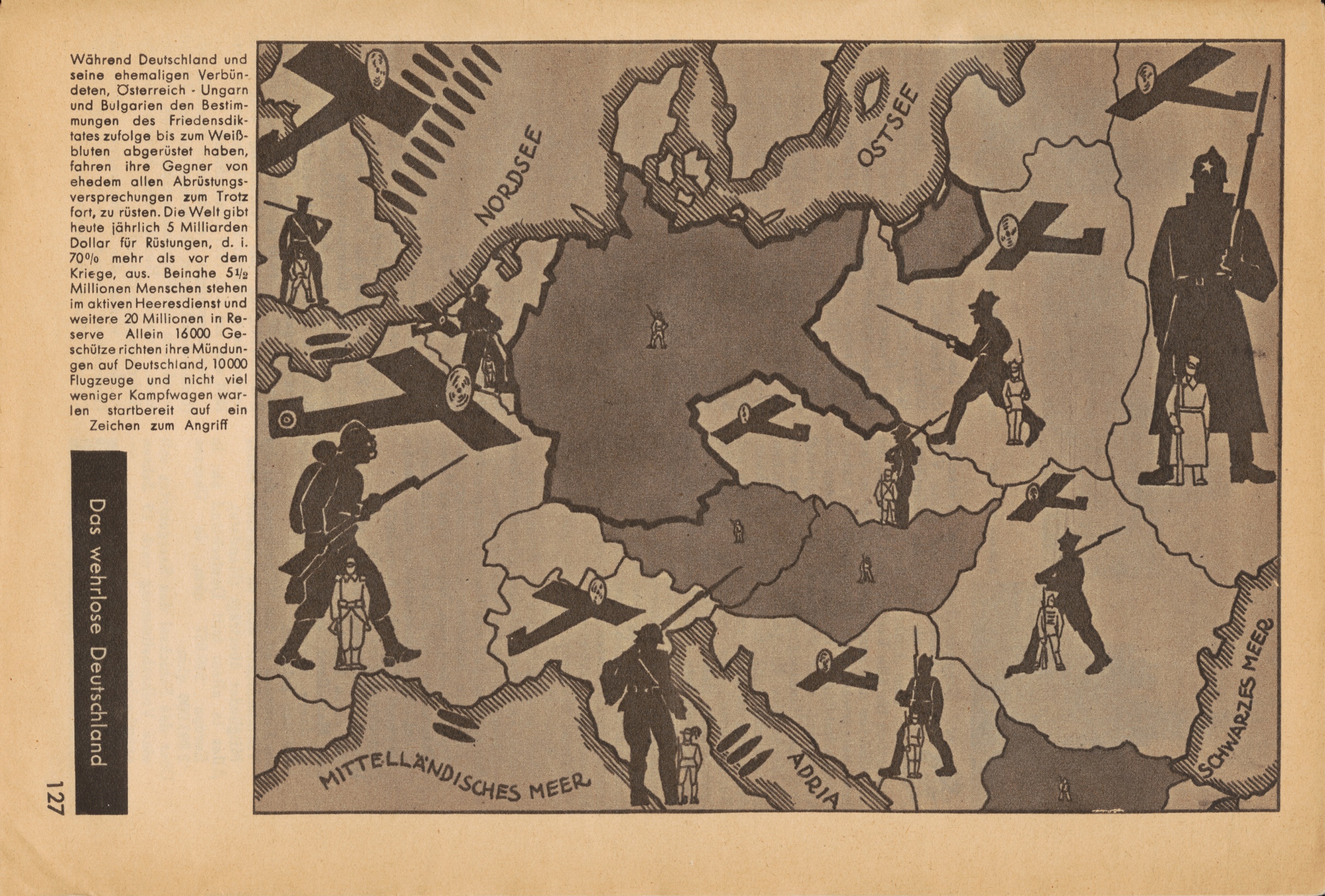 1933
Německo v ohrožení
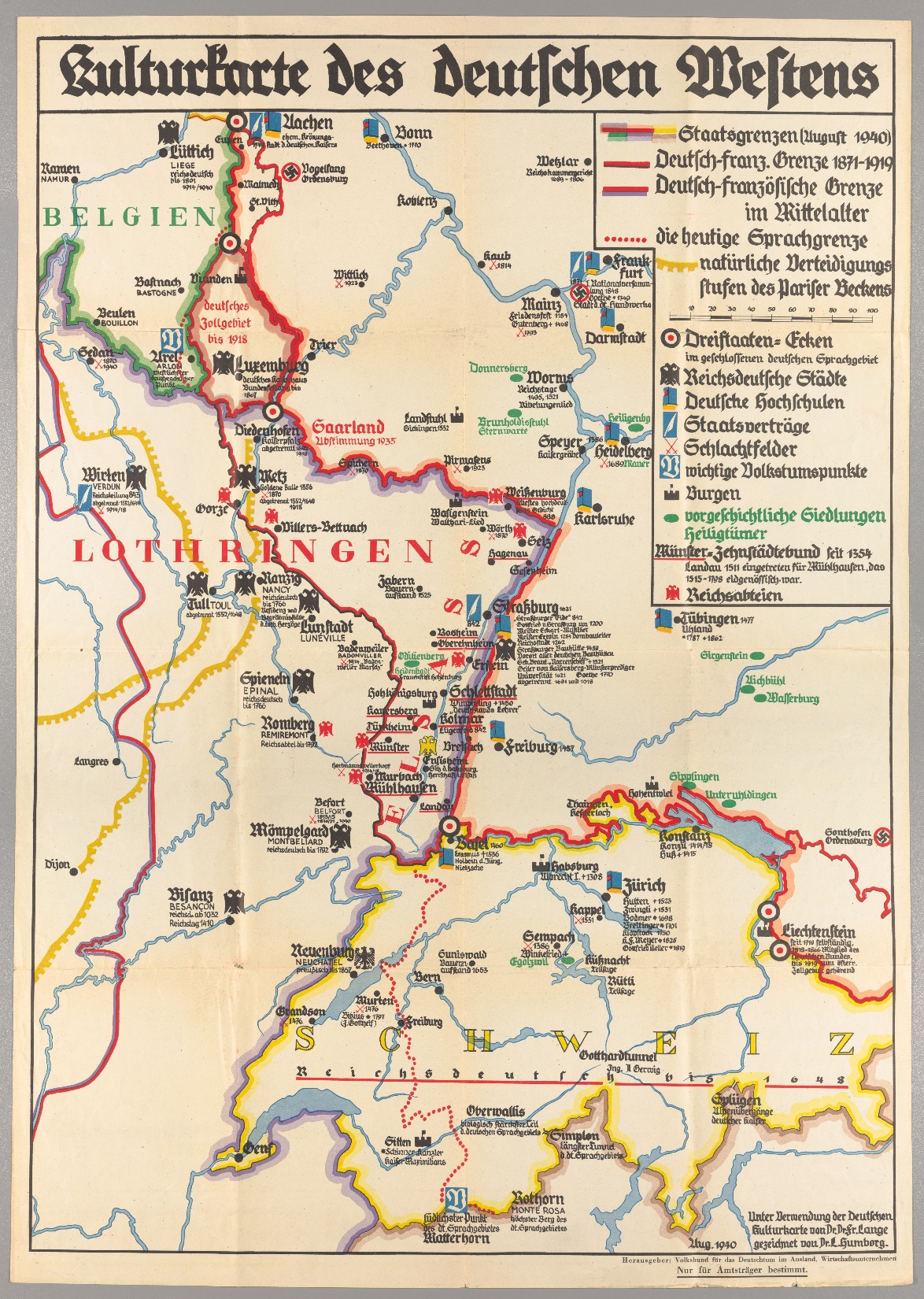 Územní ambice Německa na západě
Friedrich Lange, 1940
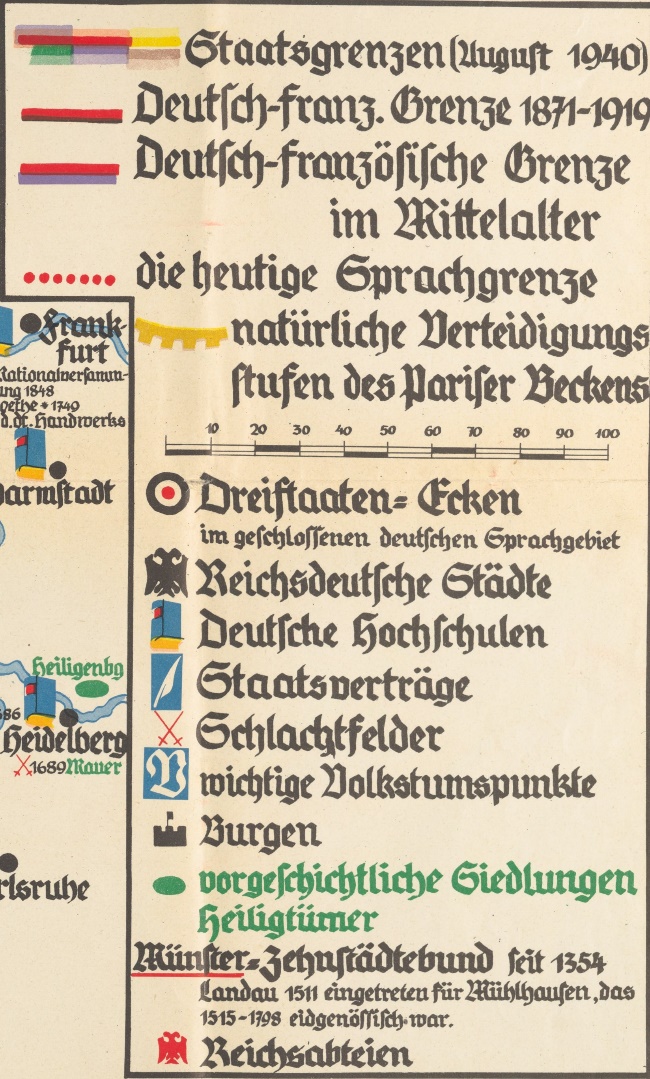 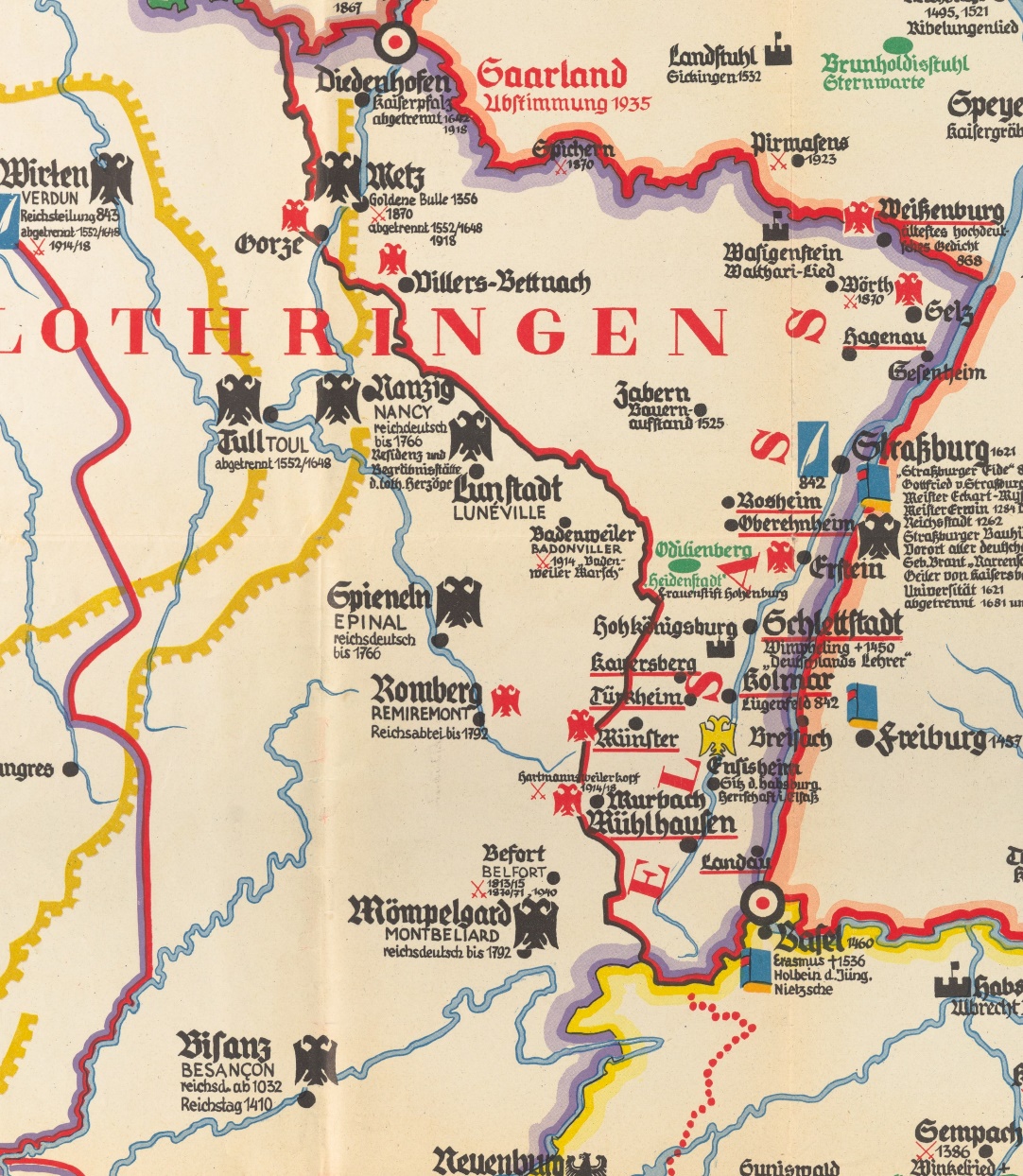 Portugalsko není malý stát! (1934)

Podpora imperiálních ambic Antonia Salazara
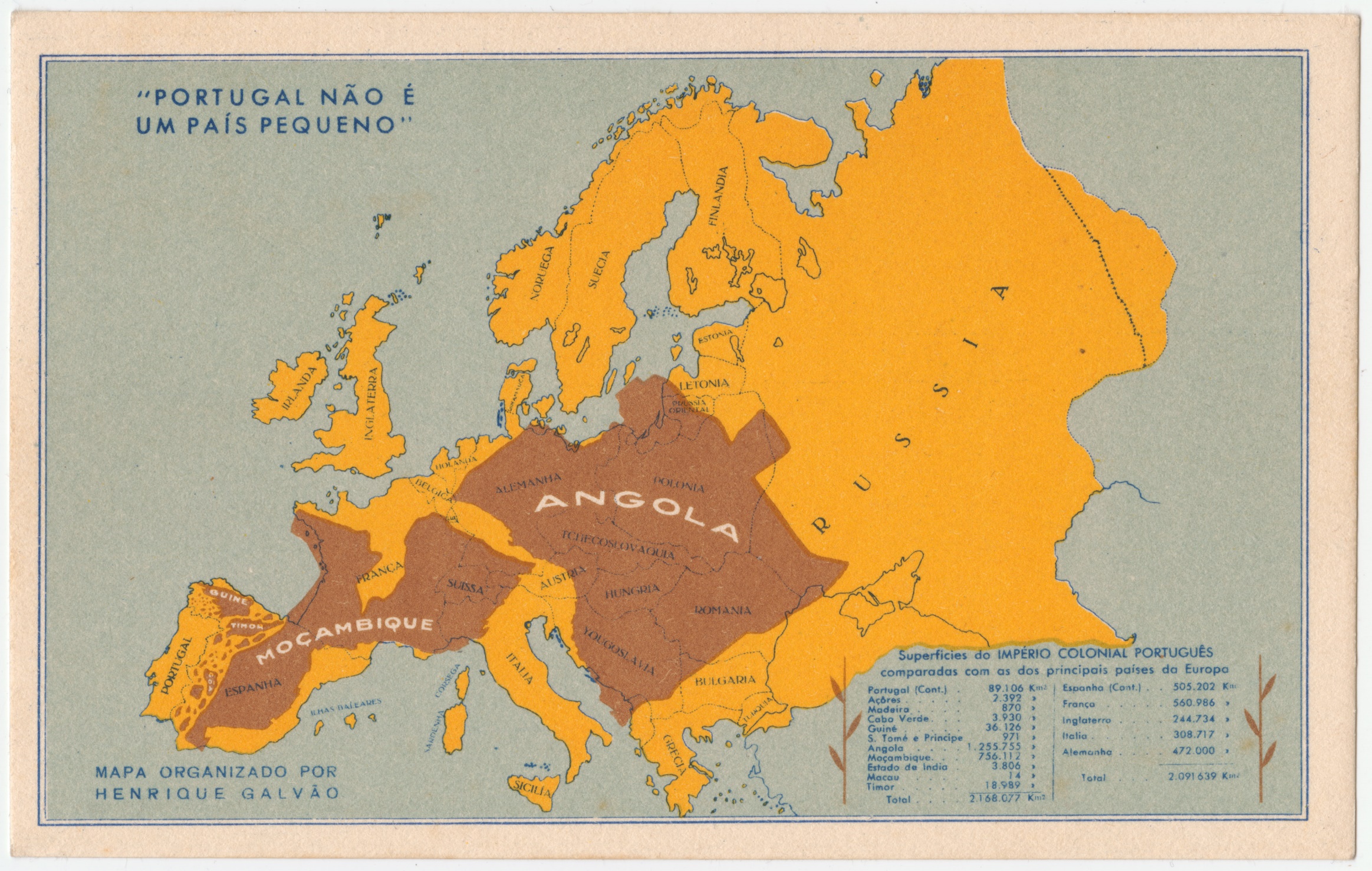 Drei Imperien – ein Meer (1939) – ukázka dynamické grafiky nacistických geopolitických map
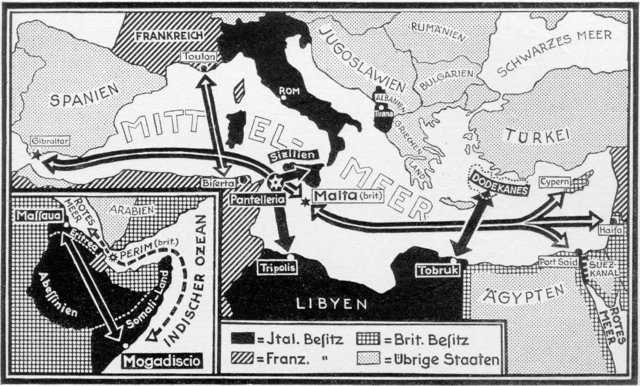 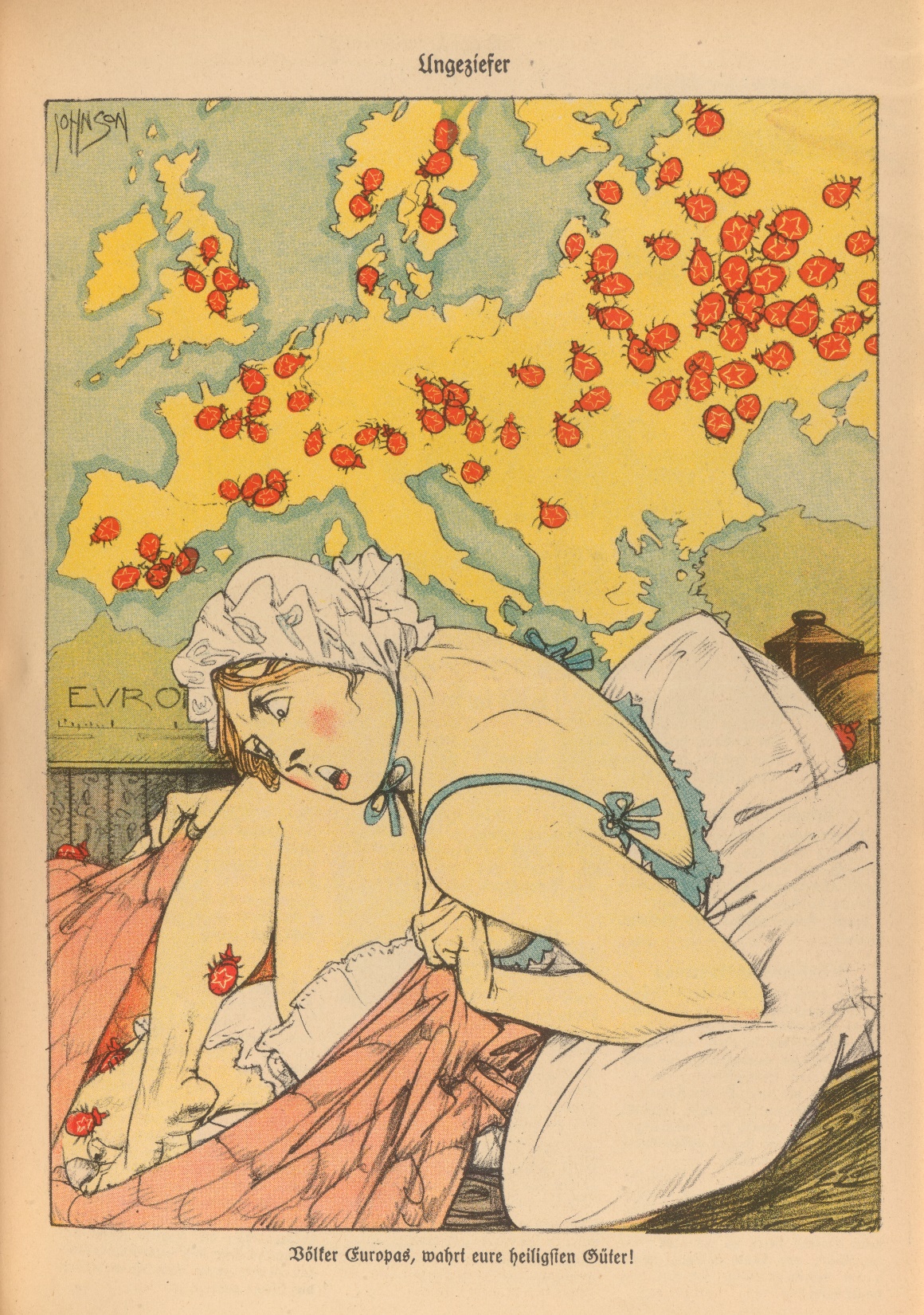 Obrana před agresorem

antikomunistická propaganda
meziválečného Německa (1934)
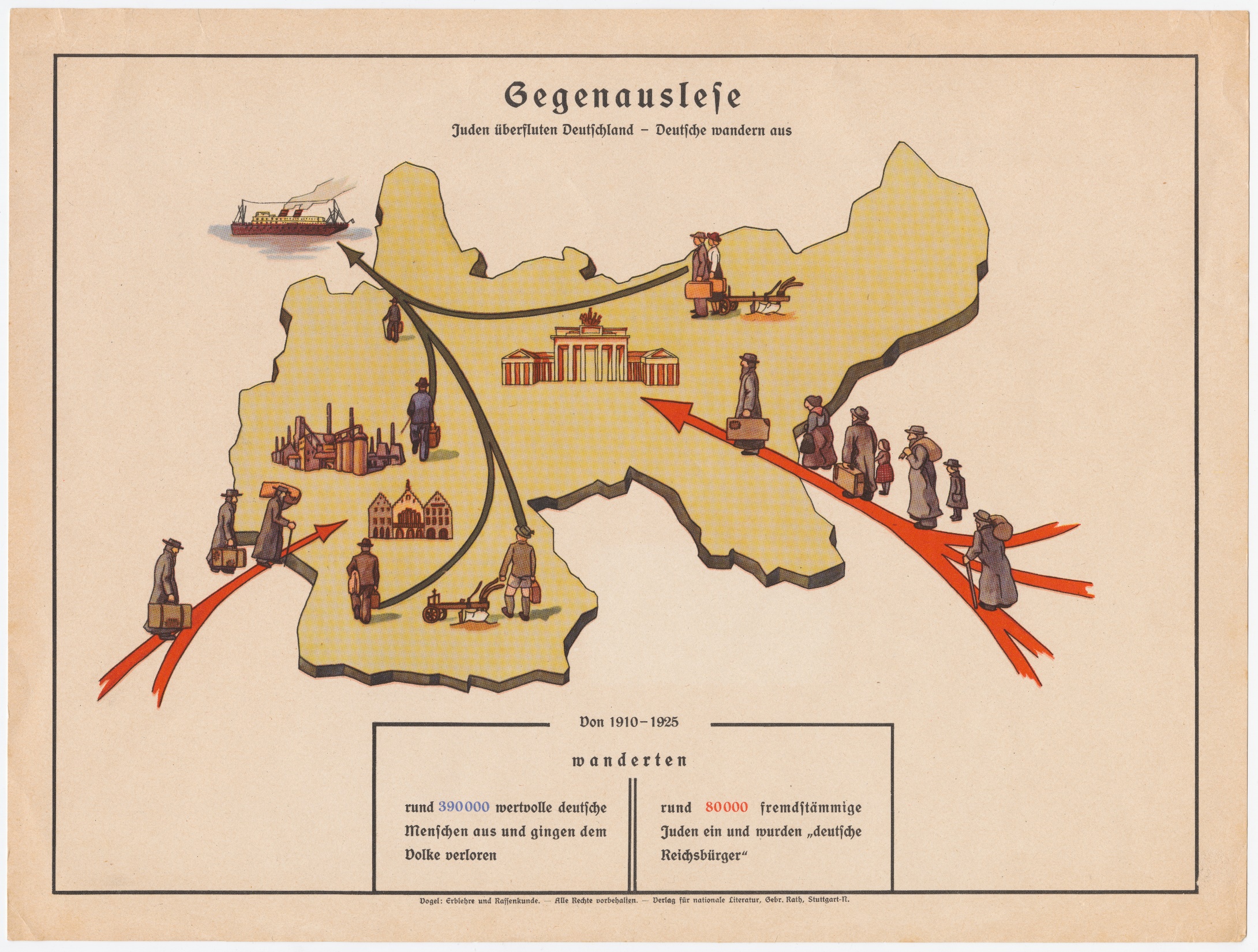 Antisemitismus
1938

Židé zaplavují Německo, Němci emigrují
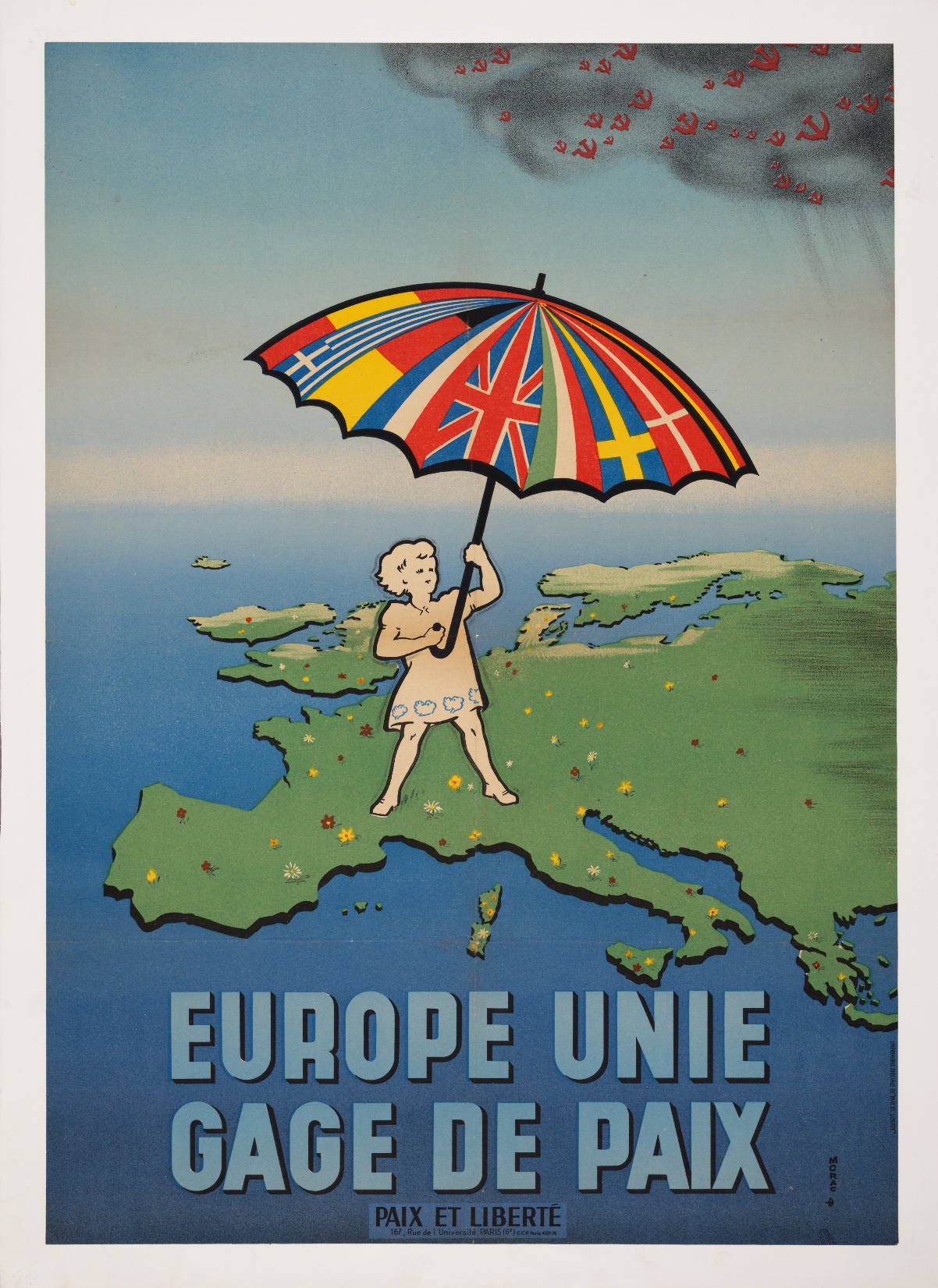 Obrana proti agresorovi

antikomunistická propaganda během studené války
Paix et Liberté, antikomunistické hnutí ve Francii (1951–1956)
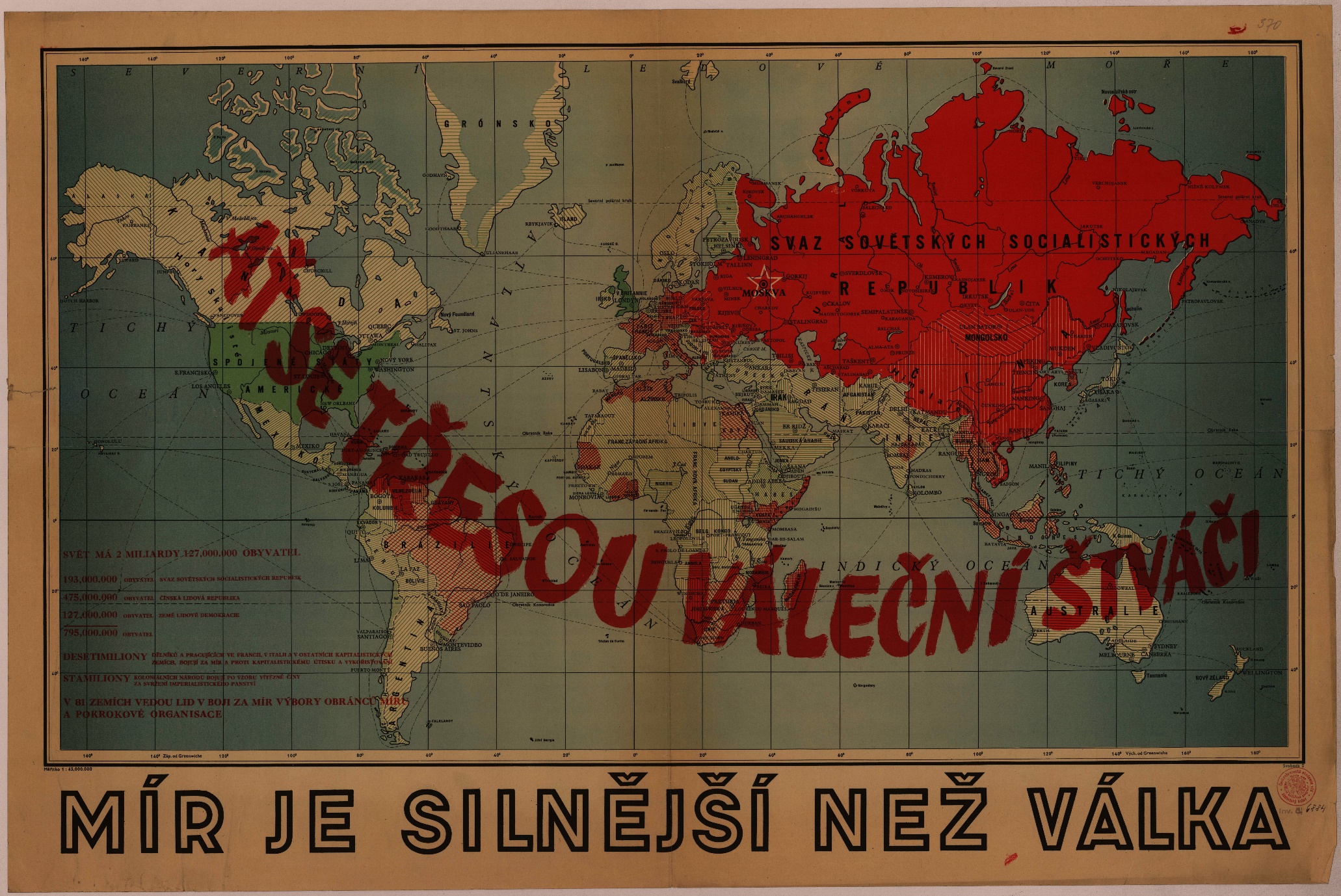 Obrana proti agresorovi

Komunistická propaganda, 50. léta 20. stol.
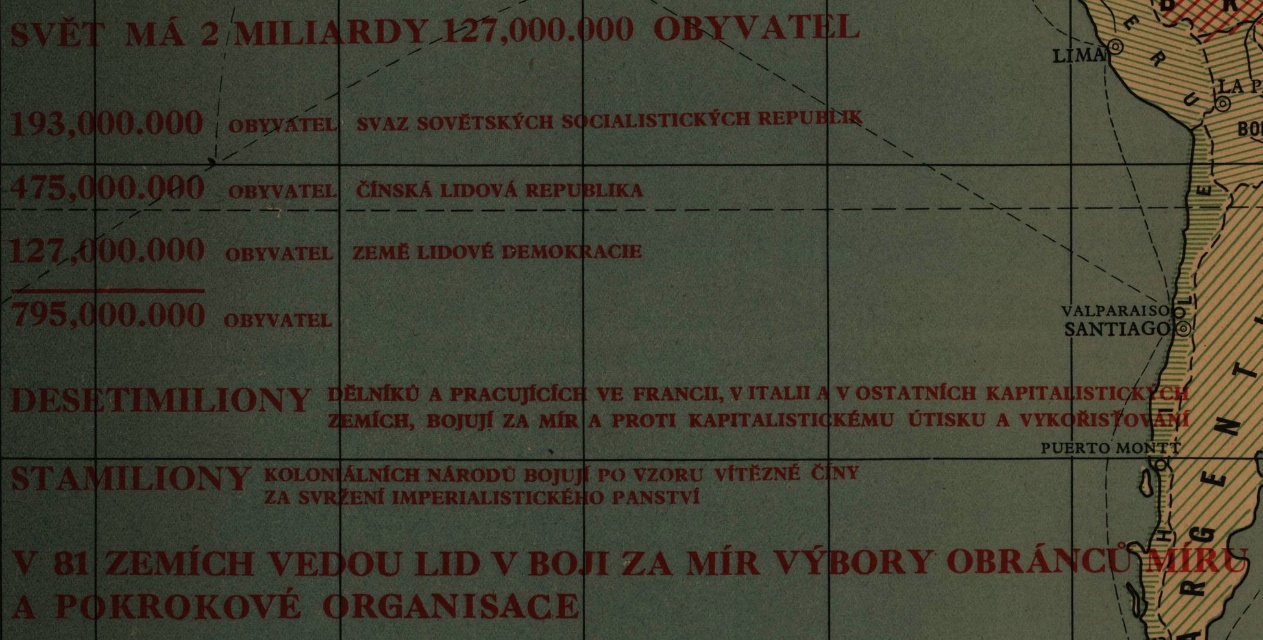 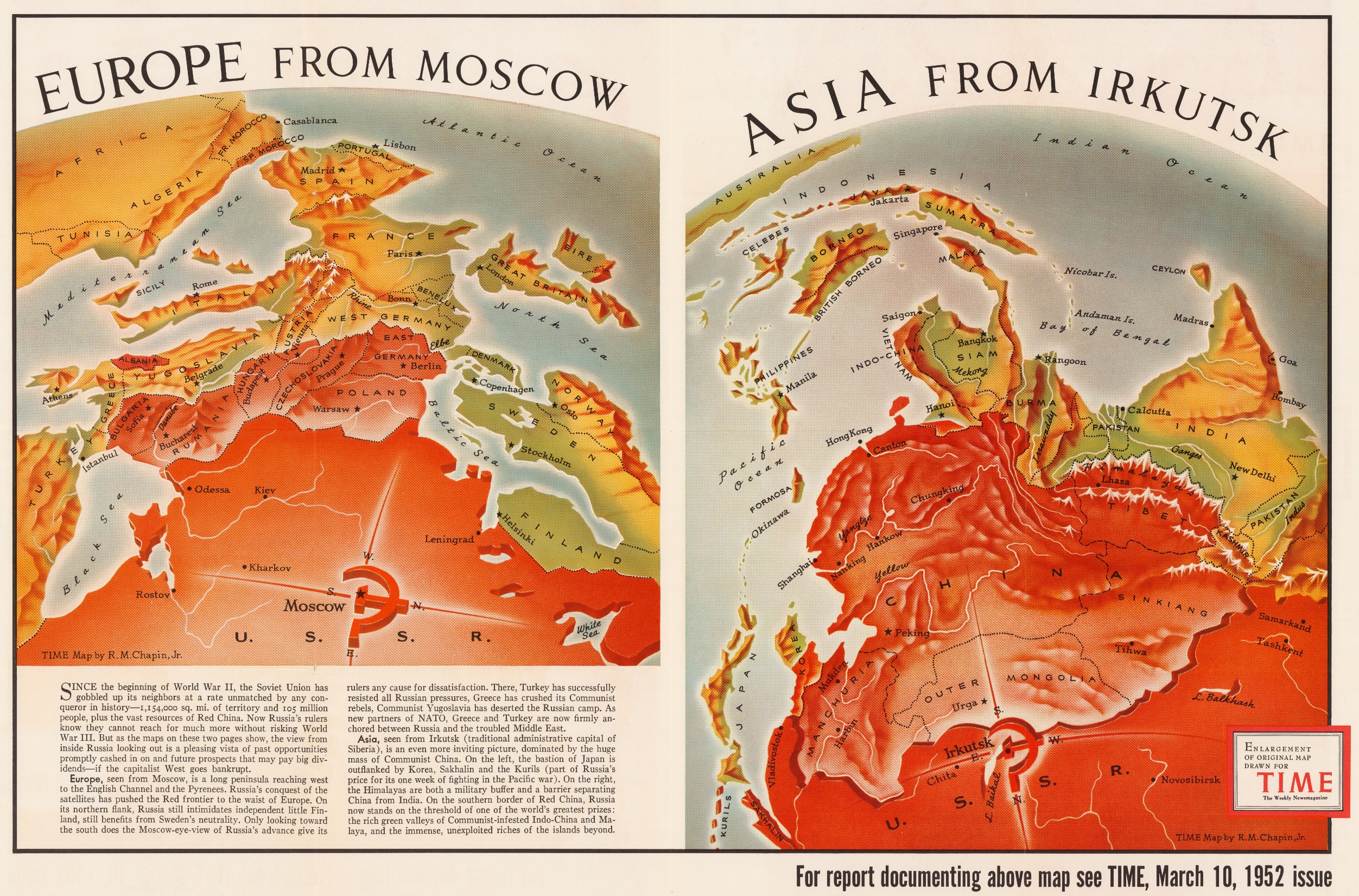 SSSR jako hrozba pro Evropu i Asii


USA, 1952
Specifické prvky propagandy v mapách
název mapy - kritika předchozího státního zřízení –> špatný stav ekonomiky („zhoršení, krize, pokles, …“), politická nestabilita („chaos, krize, …“) x chvála stávajícího zřízení („nárůst, zlepšení, vítězství“)
barvy - zásadní význam, využití psychologického působení barev – bílá = nevinnost a bezbrannost, červená = krvelačnost, černá = smrt a zmar
x postupně se stabilizuje typické označení různých mocenských táborů – komunisté (červená – barva revoluce), nekomunisté (modrá – kontrast k červené), nacisté (černá)
mapové znaky – mimo tradiční často např. bomby, kříže, plameny, palné zbraně, zaťaté pěsti, rudé hvězdy… -> umocnění naléhavosti znázorněné situace
názvosloví – např. nomenklatura nárokovaného území v jazyce nárokujícího státu (např. Alsasko-Lotrinsko v něm. atlasech z 20. a 30. let 20. stol. výlučně německé názvy)
mapové legendy – expresivní pojmenování mapových znaků; stejné jevy popsány dvěma způsoby (přátelská x nepřátelská strana), …
2. Ideologie a dějepisné atlasy
ideologický podtext možno zaznamenat už v atlasech z 19. století
nejvýraznější propagandistická atlasová díla 20. stol.:
období Výmarské republiky
nacistické Německo - např. Johann von Leers – Konrad Frenzel, Atlas zur deutschen Geschichte der Jahre 1914 bis 1933 (1934)
Sovětský svaz a od pol. 20. stol. další státy s komunistickým režimem
ideologie v DA napříč státním zřízením => nejen státy s totalitními režimy x netotalitní státy menší podíl – např. antikomunistický Iwo C. Pogonowski, Poland. Historical atlas (New York 1987)
atlasová díla - vždy selektivní -> výběr témat závisí na autorovi!!!
Leers – Frenzel, Atlas zur deutschen Geschichte der Jahre 1914 bis 1933 (1934)​
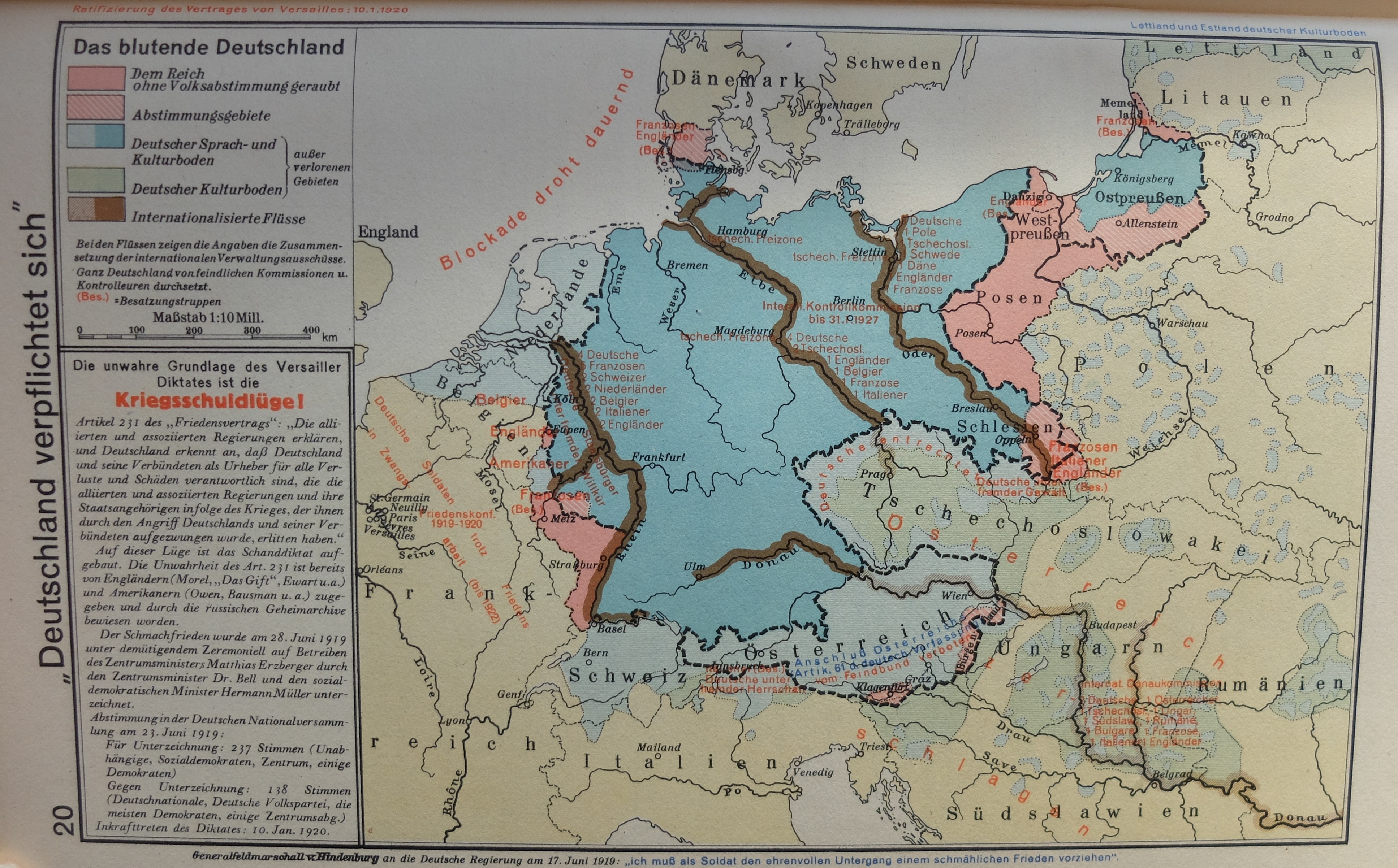 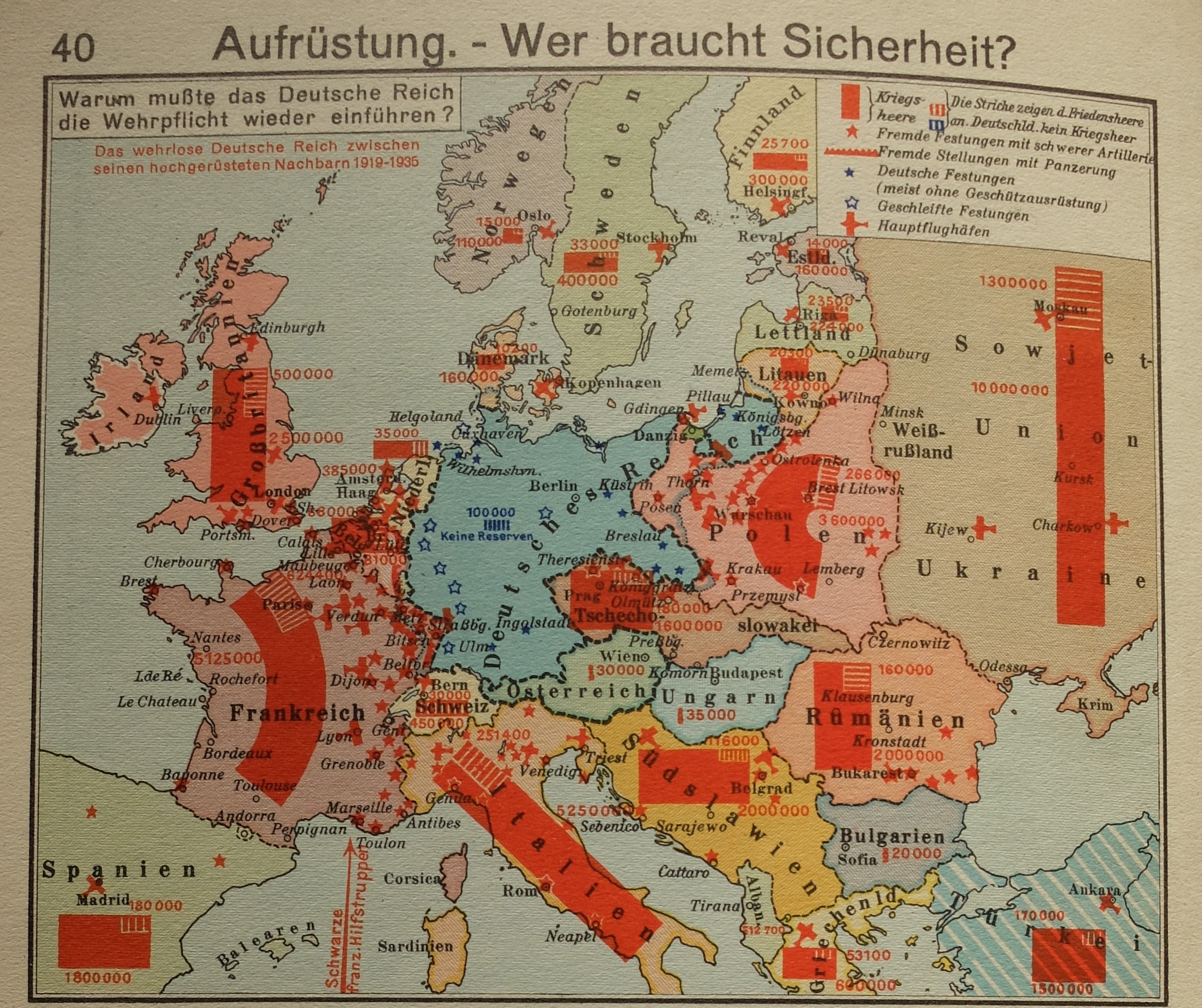 Dějepisné atlasy ze zemí socialistického bloku
Sovětský svaz – první dějepisné atlasy již koncem 20. let 20. stol.
cílený výběr témat - zejména konflikty, které demonstrovaly třídní boj a útlak chudších vrstev obyvatelstva
přehnaný důraz na vývoj dělnického hnutí, boje za nezávislost, hospodářský a sociální vývoj
kritika kapitalismu a imperialismu x oslava socialismu
nepříznivé události, porážky atd. v atlasech překrucovány, zamlžovány nebo zcela vynechány
zejména od 60. let 20. stol. vydávání národních atlasů jednotlivých zemí Východního bloku (Albánie, Maďarsko, Jugoslávie, Polsko, Rumunsko, NDR + Československo)
Dějepisné atlasy ze zemí socialistického bloku
národní atlasy - > zpracovávání nových dosud jinde nereflektovaných témat z národních dějin
zásadní vliv sovětských děl
zvýšený zájem o mimoevropské oblasti (Af, As, Am, koloniální dějiny, …)
proměnlivá kvalita a míra propagandy – závislé na autorech, místě a době vzniku
hojné využívání výrazných barev – např. červená – dělnické hnutí, socialismus, komunismus
velká variabilita mapových znaků pro povstání, lidová hnutí, ohniska nepokojů, socialistické sjezdy, … -> hvězdy, prapory, sevřená pěst, zbraně, …
Situace v Československu po r. 1948
období po 2. SV – zásadní přelom ve vydávání DA – nové přístupy ve zpracování, vývoj v oblasti kartografie, změna politického režimu -> převratné změny v oblasti čs. historiografie
důraz na dějiny revolučního hnutí, dějiny socialismu a komunismu
zájem o dosud kartograficky nezpracovaná témata z Č a ČS dějin (důraz na husitství, dělnické hnutí v ČZ) + hospodářský a sociální vývoj v ČSR
více témat z 20. stol. a nejnovějších dějin
zásadní inspirační zdroj – SSSR, později ostatní země Východního bloku
Ukázky politické propagandy v Historickém atlasu revolučního hnutí (1956, 1959)
legionáři v Rusku 1917-1920 sledováni pouze v rámci Rudé armády x k legionářům na straně bělogvardějců jen negativní marginální poznámky v textu
největší kritika období 1. republiky – sledovány zejména stávky a manifestace, kritika státní politiky a hospodářství -> KSČ jako hlavní hybatel událostí směřujících k lepší budoucnosti pracujících
2. SV – zaměřeno převážně na KSČ a SSSR – podíl USA na osvobození území ČSR marginalizován
Podkarpatská Rus = Zakarpatská Ukrajina
období 1946-1948 – jen vítězné volby v r. 1946 (DS na Slovensku jako „rejdiště velezrádných, buržoasně-nacionalistických, separatistických živlů“) a pak až volby v květnu 1948
od nástupu KSČ cesta ke šťastným zítřkům (hospodářství, soc. a zdrav. péče atd.) – protiklad k 1. rep.
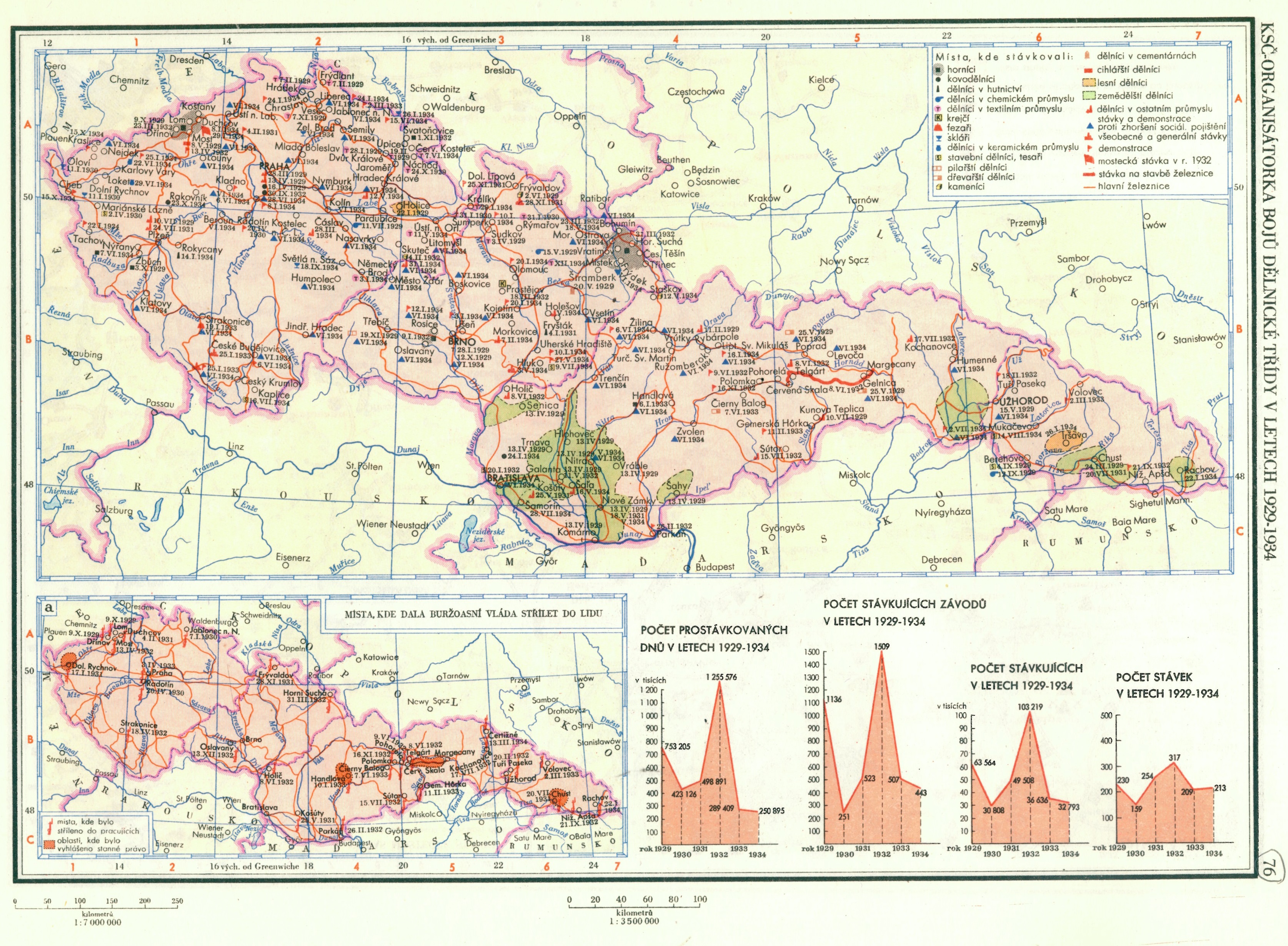 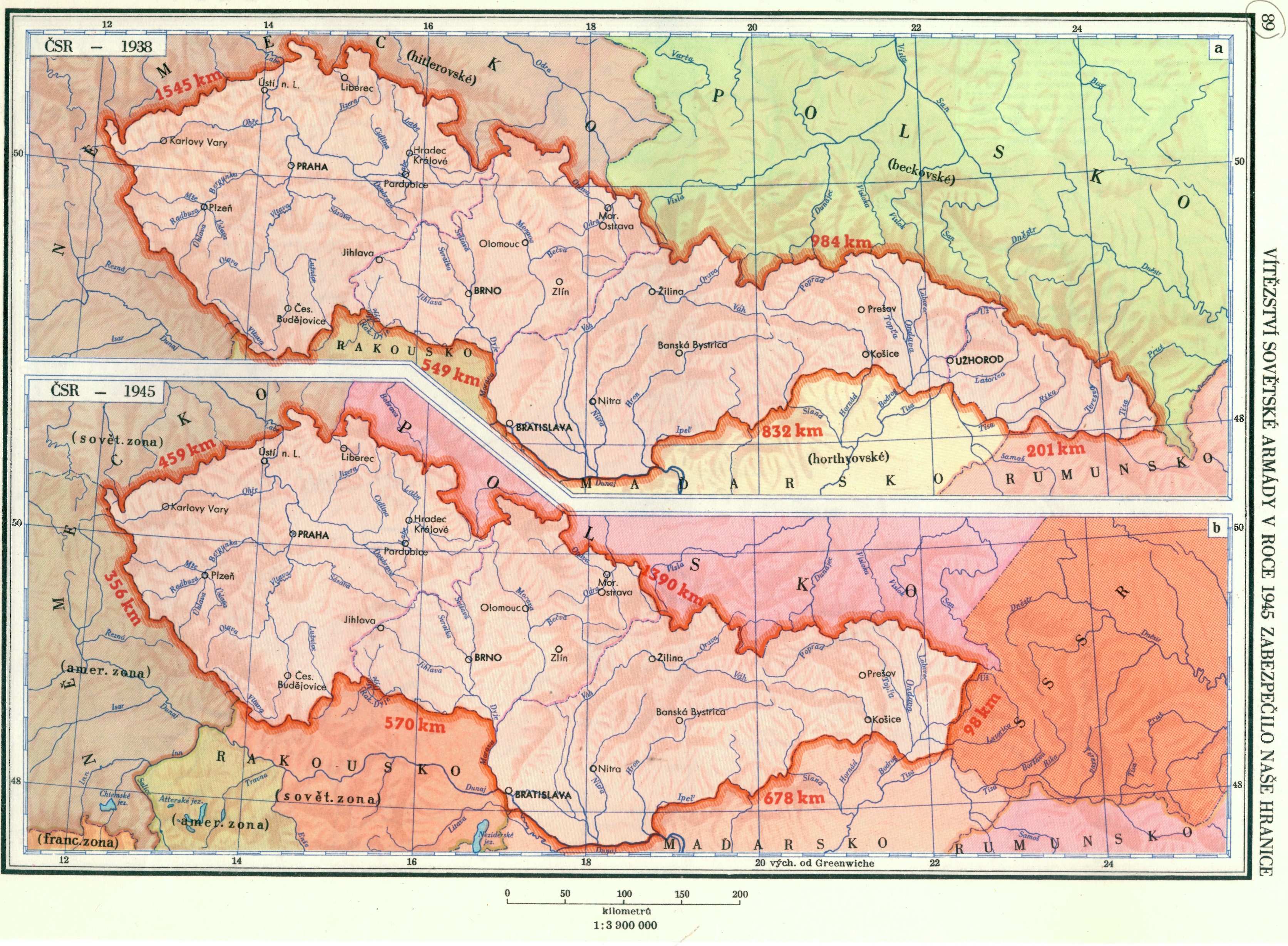 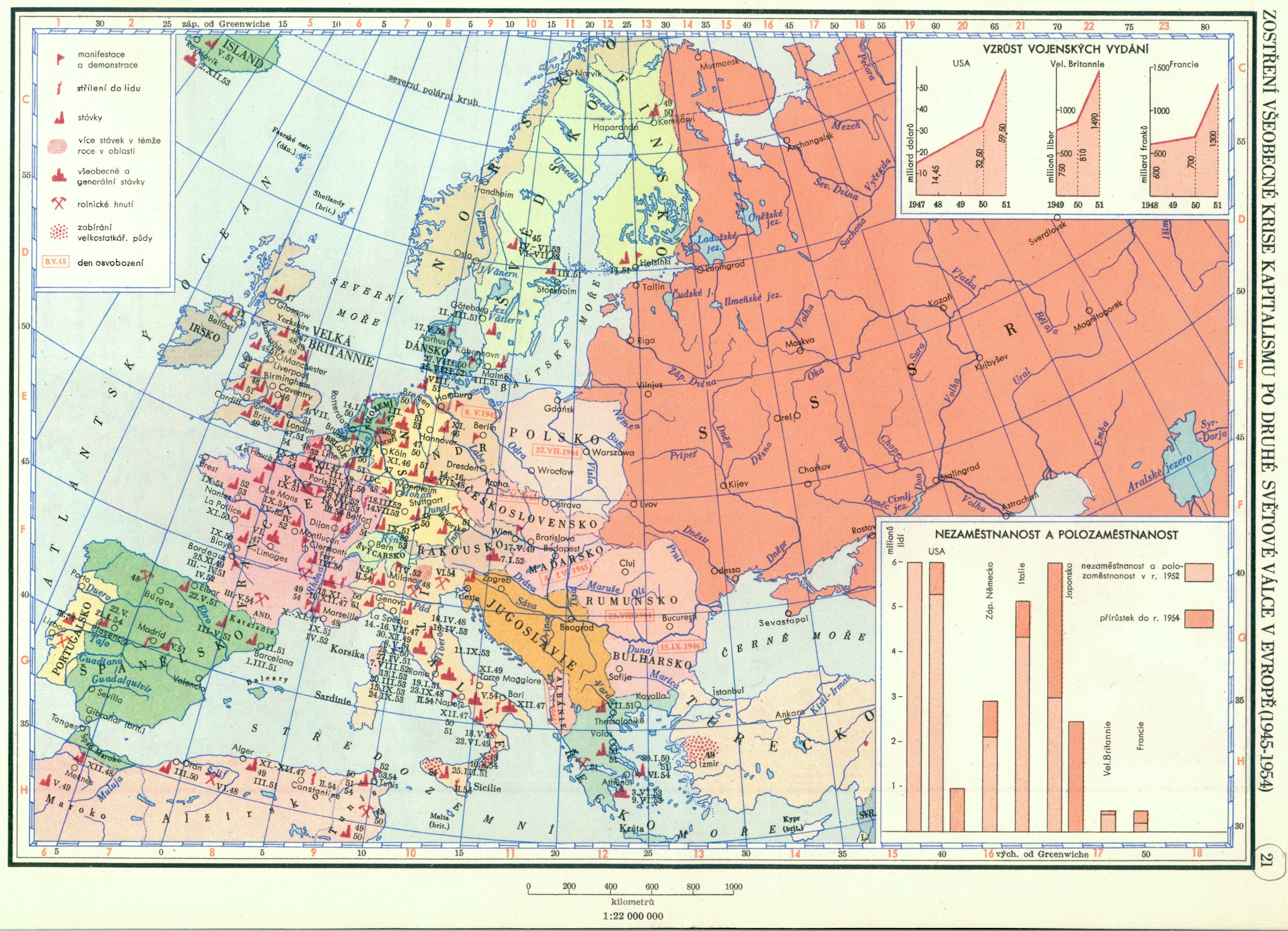 3. ideologie a národnostní mapy
národnostní mapy od 1. poloviny 19. století, nárůst s rozvojem tematické kartografie
ideální (a lehko zneužitelný!) nástroj pro znázornění národnostní problematiky na určitém území → hojně ideologicky využívané 
využívání národnostních map při jednání diplomatů o nových hranicích po 1SV označováno pojmem „Kartenkrieg“
dále např. otázka tzv. „Polského koridoru“ v období mezi světovými válkami – mapy polské i německé strany; německé mapy z období 20. a 30. let 20. století
v českých zemích využívány v národnostním konfliktu mezi etnicky českým a německým obyvatelstvem až do vypuknutí 2SV (různá dynamika)
česko-německá jazyková hranice na mapách
Němci – snaha o vytvoření státu v národnostně vymezených hranicích → tzn. důraz na etnicitu!!!

Češi – do r. 1918 úsilí o autonomii v rámci rakouské (rakousko-uherské) monarchie v hranicích historických zemí (Č, Morava, Sl.); národnostní situace pro české národní hnutí spíše nevítaná (ca 1/3 ČZ etnicky německá) → důraz na historické hranice!!!
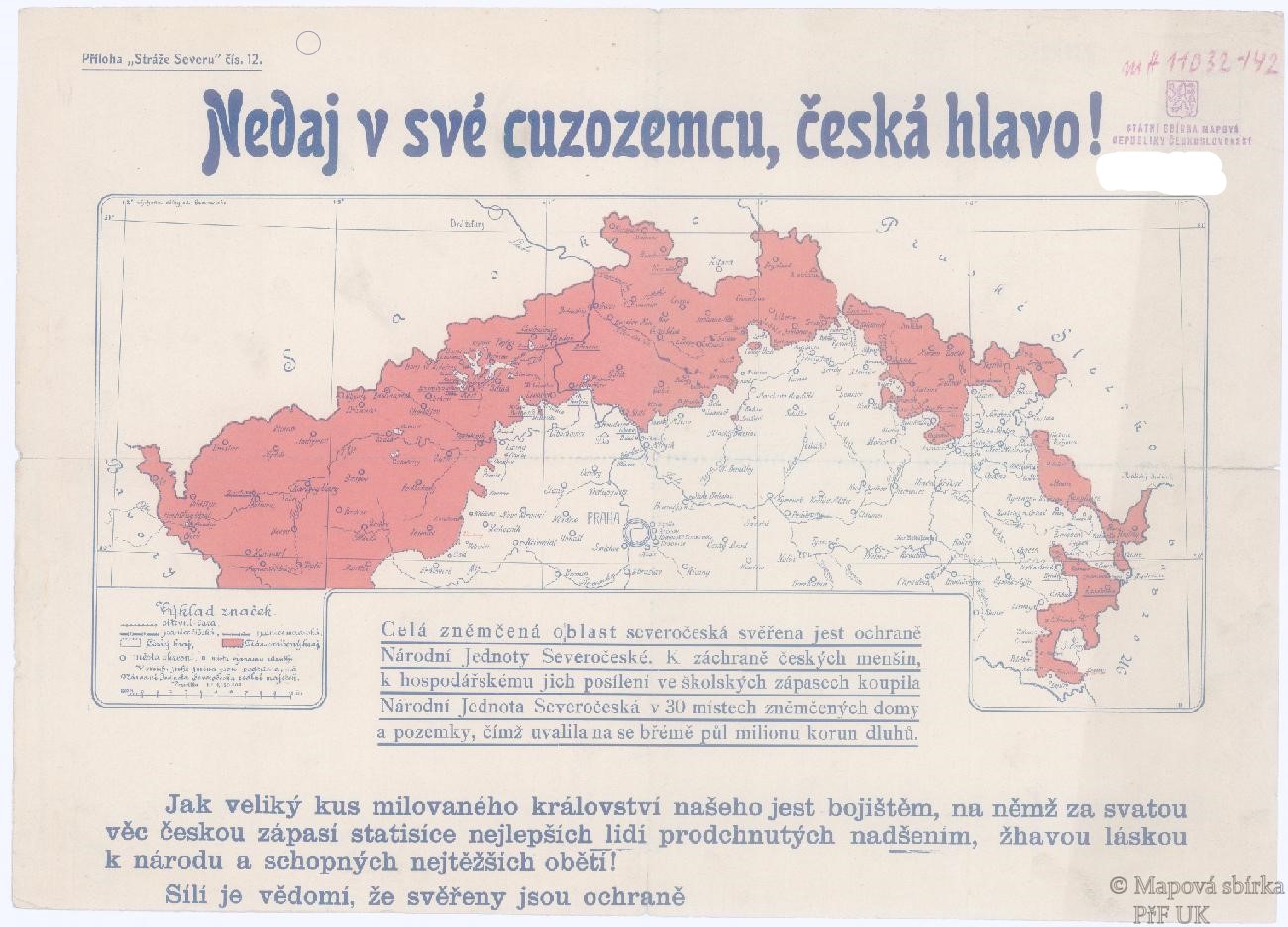 česko-německá jazyková hranice na mapách
Po roce 1918
hranice Československa definitivně vyřešeny až r. 1920 – různé (i velmi ambiciózní) návrhy možných průběhů hranice v rámci mírových jednání v Paříži → výsledkem ČSR jako multietnický stát –> snaha o stabilizaci a „uhájení“ území x německá iredenta
dalším vrcholem 30. léta 20. stol.
„Kartenkrieg“ na českých a německých mapách především soustředěn na etnicky smíšené oblasti a jazykové ostrovy (např. Mostecko, Jihlavsko a Svitavsko / Hřebečsko)
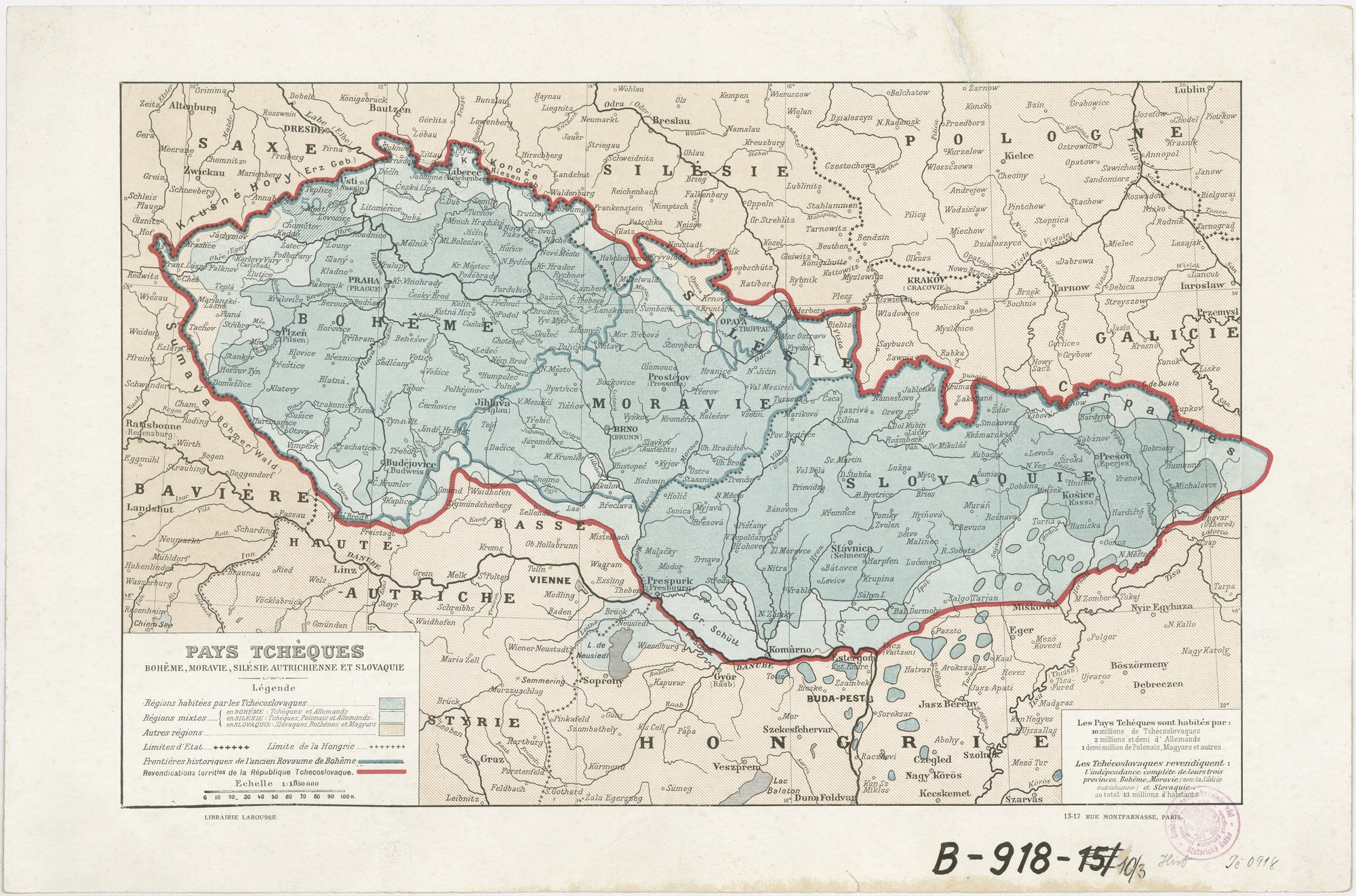 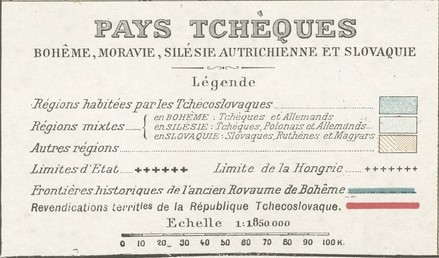 Vybrané způsoby manipulace na národnostních mapách
Manipulace se statistickými daty – „vhodně“ nadefinovaná procentuální škála a barevné rozlišení může výrazně ovlivnit výsledné vyznění mapy (průběh jazykové hranice); soukromá sčítání

Názvy map – např. označení českých zemí na mapách – Mittel-östliches Deutschland oder Böhmen, Mähren und Schlesien (1834), Rakouské země sudetské (1876), Grenzgebiete der Deutschen Republik. Sudetenländer (1919)
 
Nomenklatura – „opanování prostoru“ pomocí zeměpisného názvosloví- německé mapy používají německé názvosloví i pro jazykově české oblasti x české mapy naopak (+ hojně česká exonyma i v německém/rakouském příhraničí)
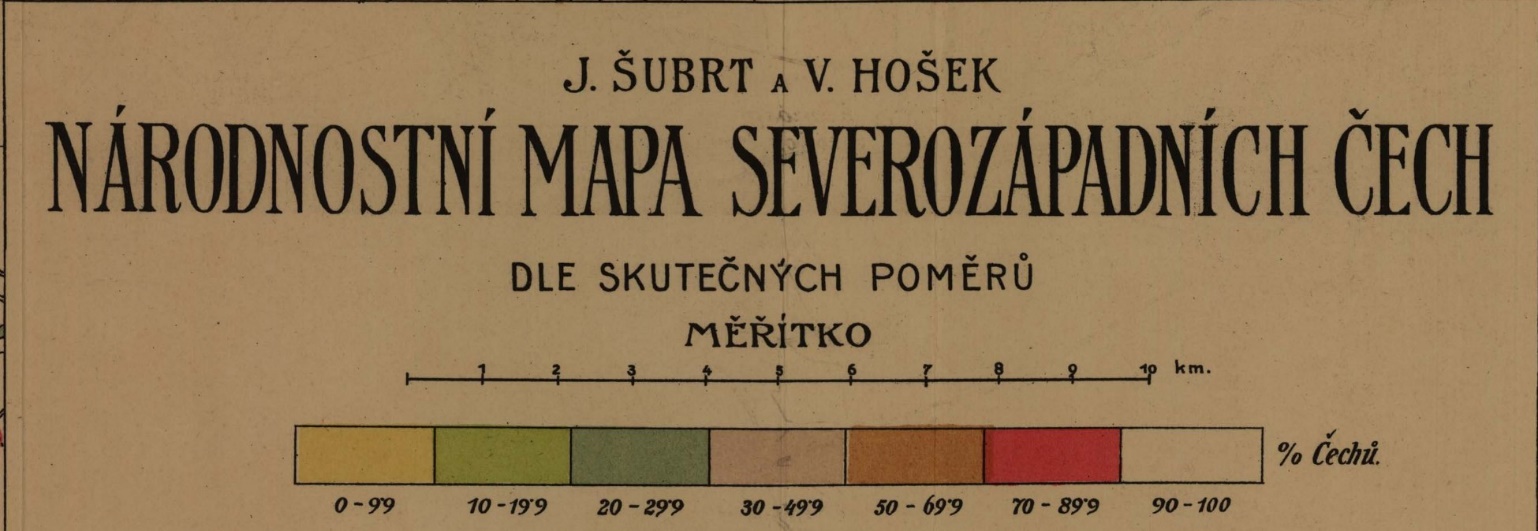 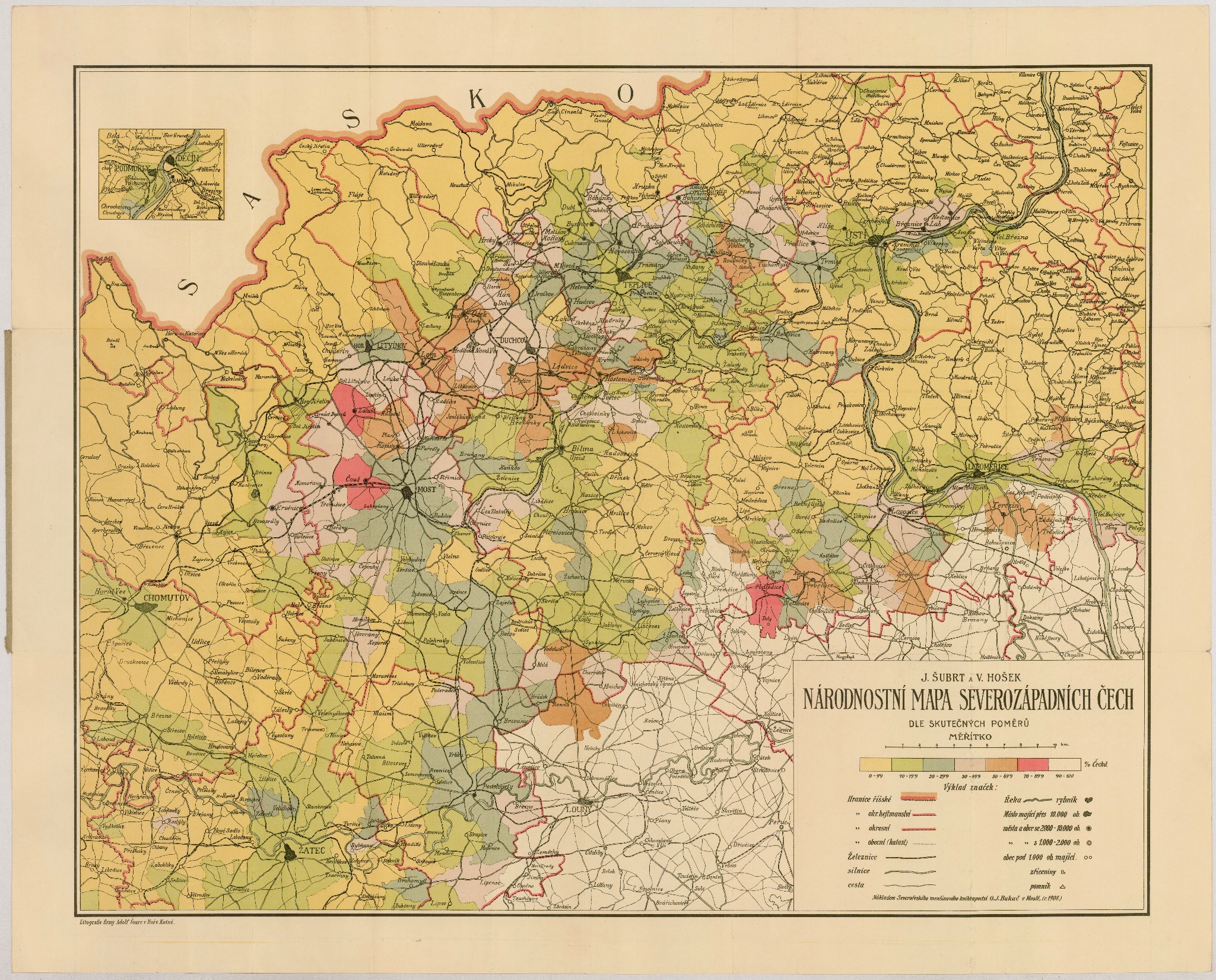 1908
Vybrané způsoby manipulace na národnostních mapách
Mapová legenda – tendenční označení jednotlivých mapových znaků, např. „heimgekehrtes Sudetenland“ (tj. do vlasti navrácené Sudety“) na německé mapě z r. 1938/1939
 
Propagandistické texty a nápisy na mapách – např. německé mapy z období mírových jednání obsahují texty o utlačovaných Němcích x české mapy Národní jednoty severočeské (1885–1939) hovoří o utlačovaných Češích a trpících českých hraničářích
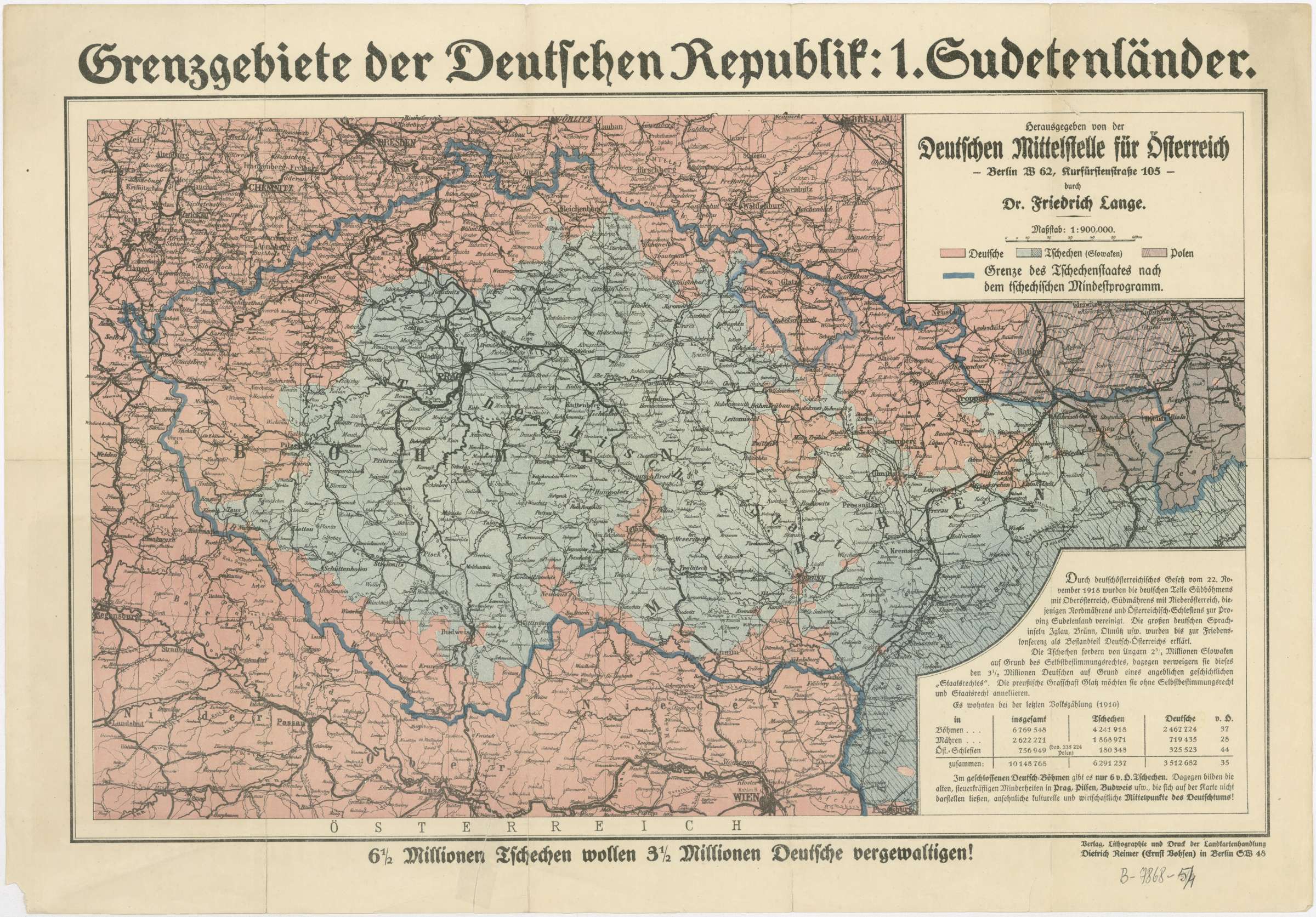 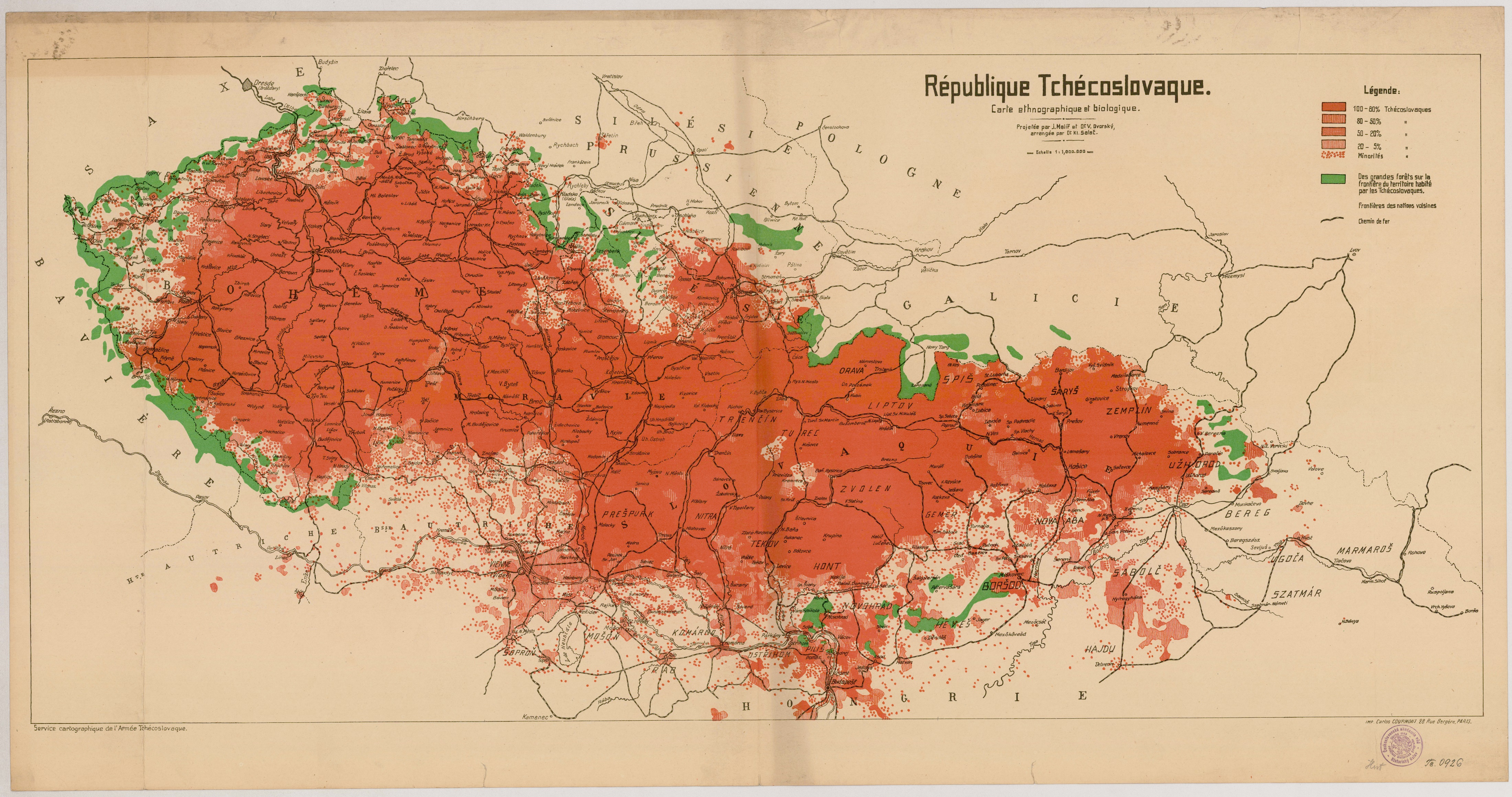 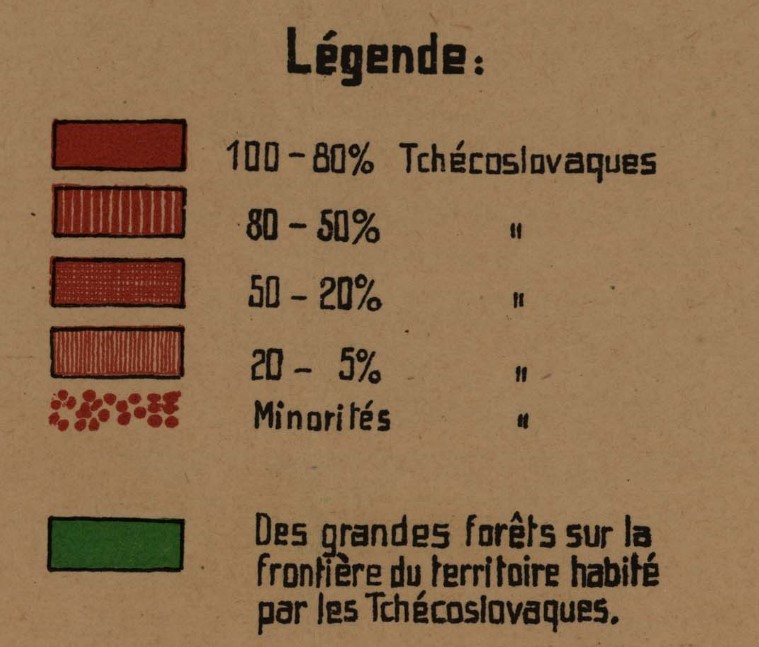 Ca 1921–1922
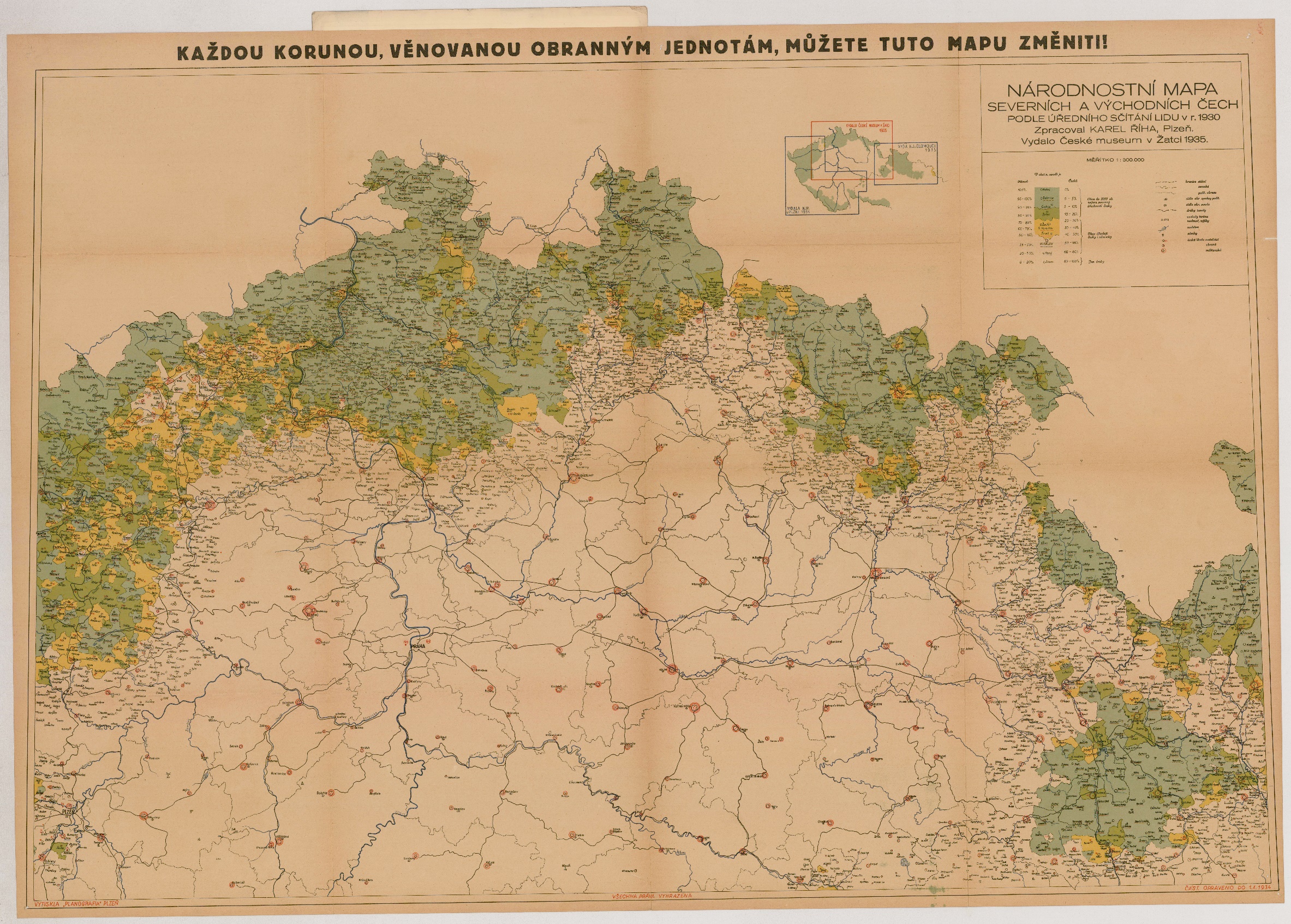 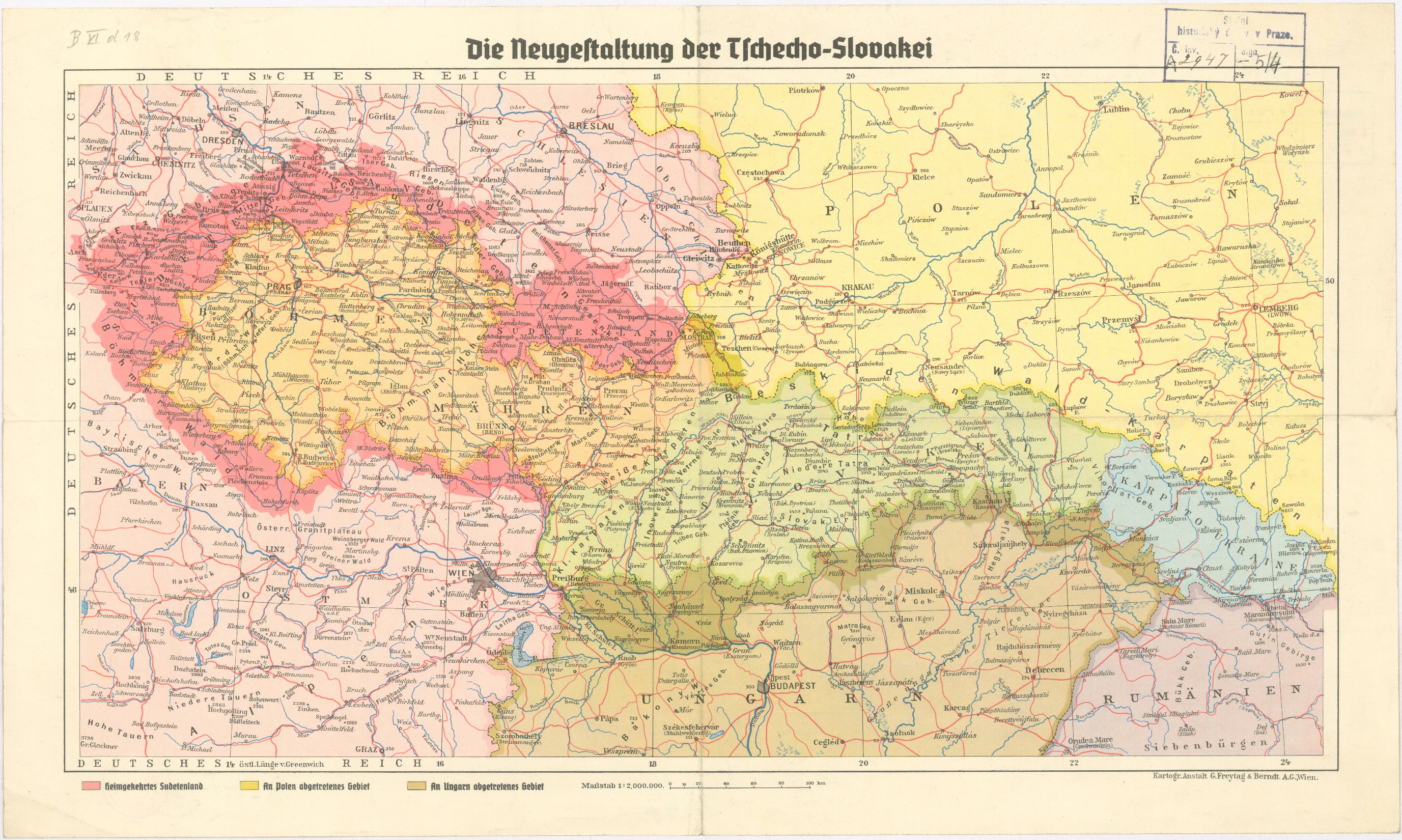 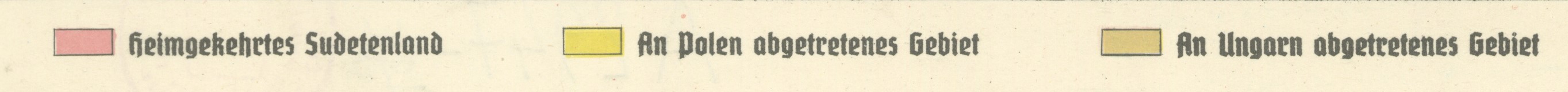 Vyběrová literatura
Boria, Edoardo, Carte come armi. Geopolitica, cartografia, comunicazione. Roma 2012. 
Hagen, Joshua, Mapping the Polish Corridor: Ethnicity, Economics and Geopolitics, Imago Mundi, 62, No. 1 (2010), s. 63–82.
Herb, Guntram H., Under the Map of Germany: Nationalism and Propaganda 1918–1945. New York, 1997.
Mode, P. J., Persuasive maps, dostupné z: https://persuasivemaps.library.cornell.edu/
Monmonier, Mark, Proč mapy lžou. Praha 2000.
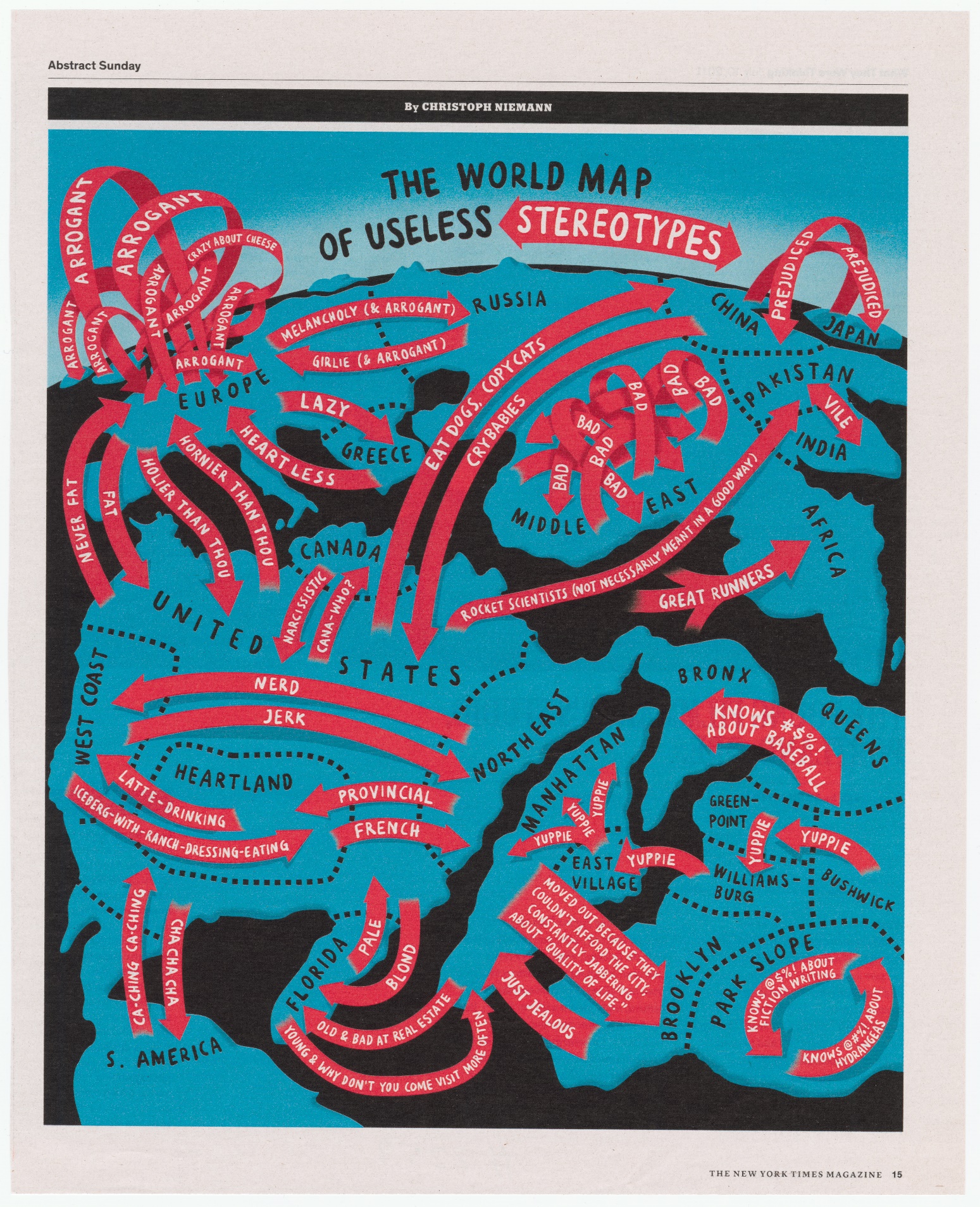